FT Moller shield design
The Moller Shield for operation with the Forward Tagger was designed studying the transverse size of the beam halo as a function of the distance from the target

Assumptions:
The shield is shaped as a truncated cone, pointing to to the CLAS12 center
The shield is made of a single material, i.e. tungsten
To maximize the FT acceptance, the cone angle should be as low as possible compatibly with the CLAS12 and FT operation at L=1035 cm-2s-1
The z coordinate of cone entrance face should be chosen to minimize background on the FT and CLAS12
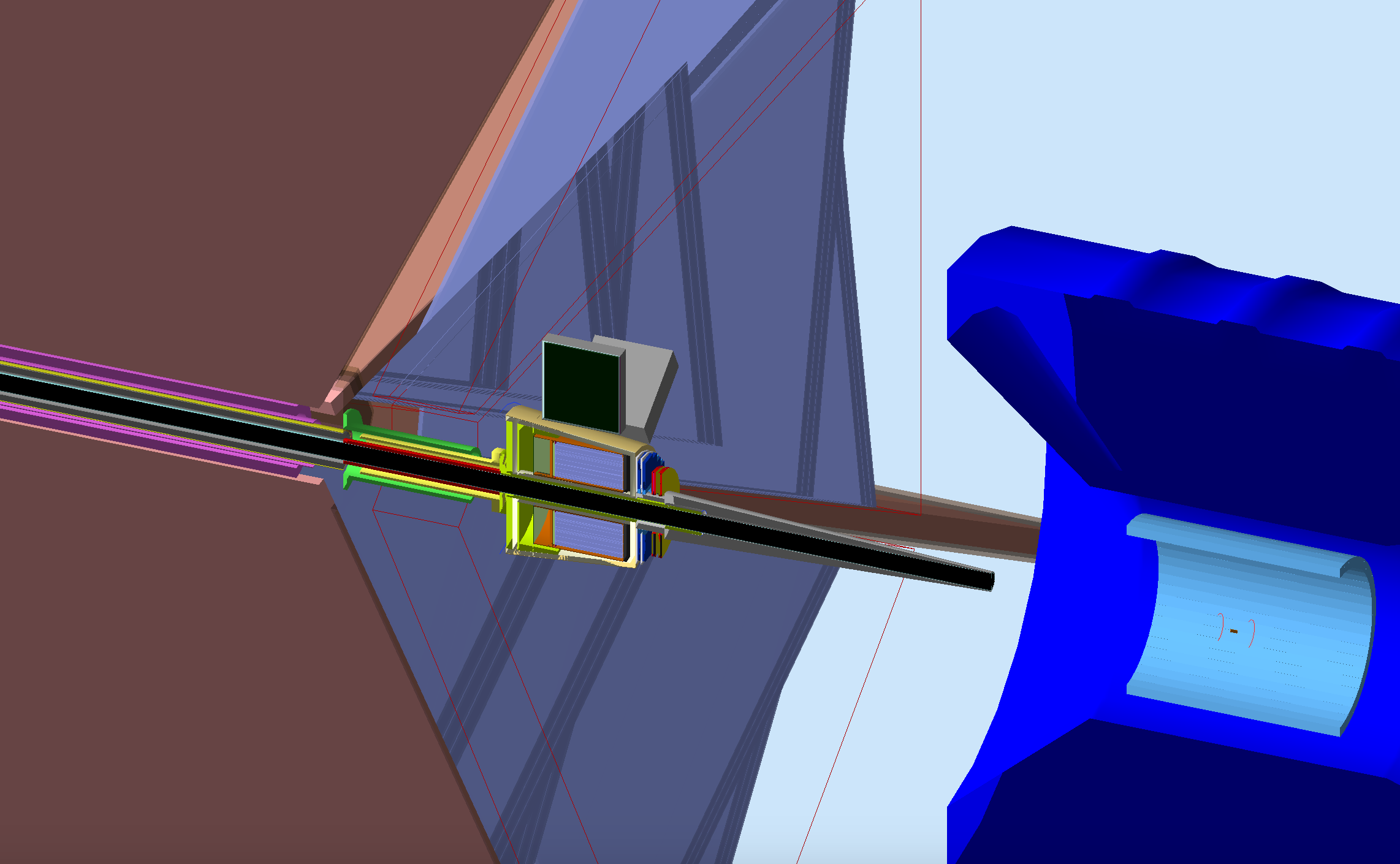 Beam Halo Size
The transverse size of the beam halo (“moller sausage”) was studied in GEMC, using “flux” detectors to sample the beam spot at different positions in z


GEMC configuration:
Solenoid field at nominal (max) intensity
Air in the Hall
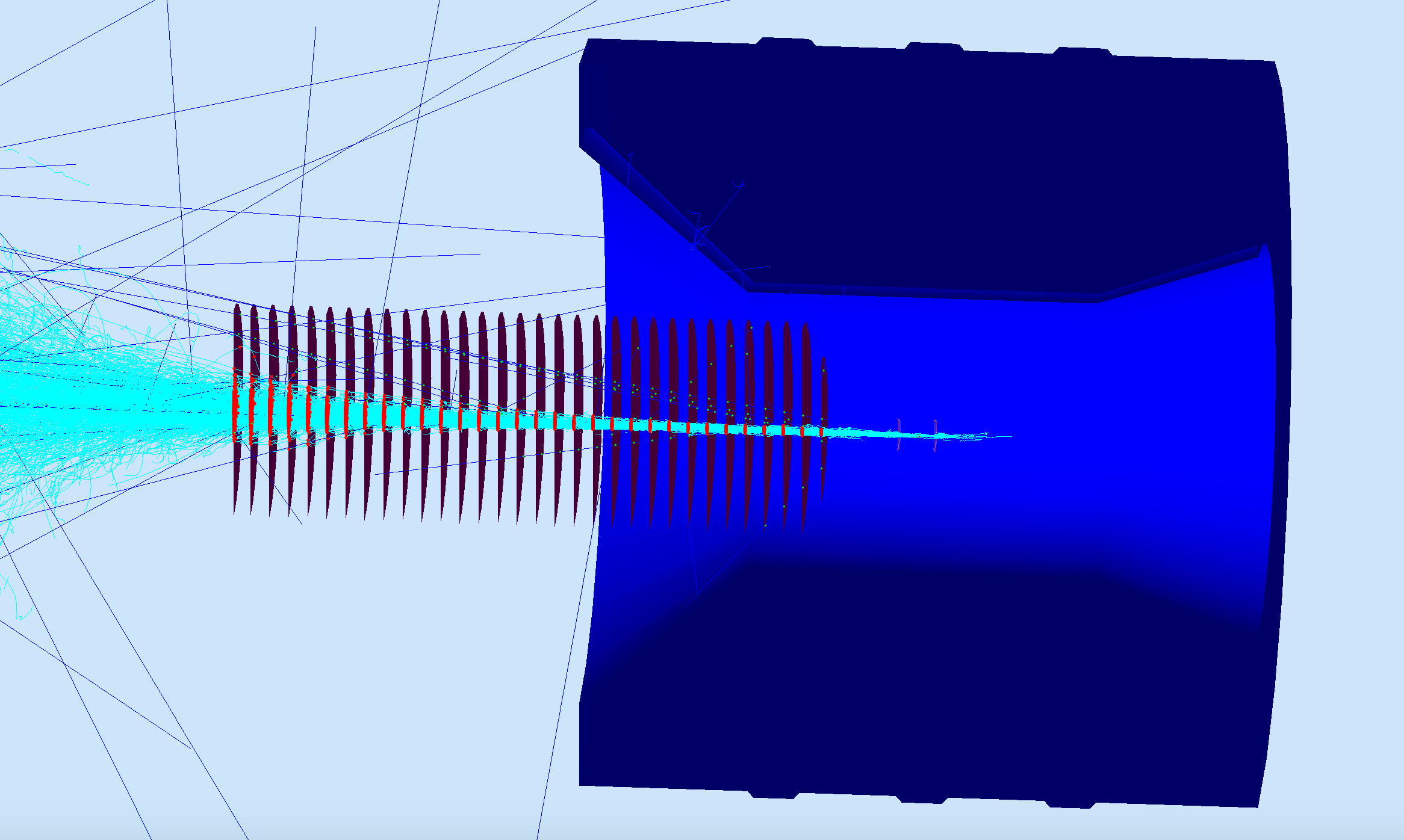 “flux” detectors
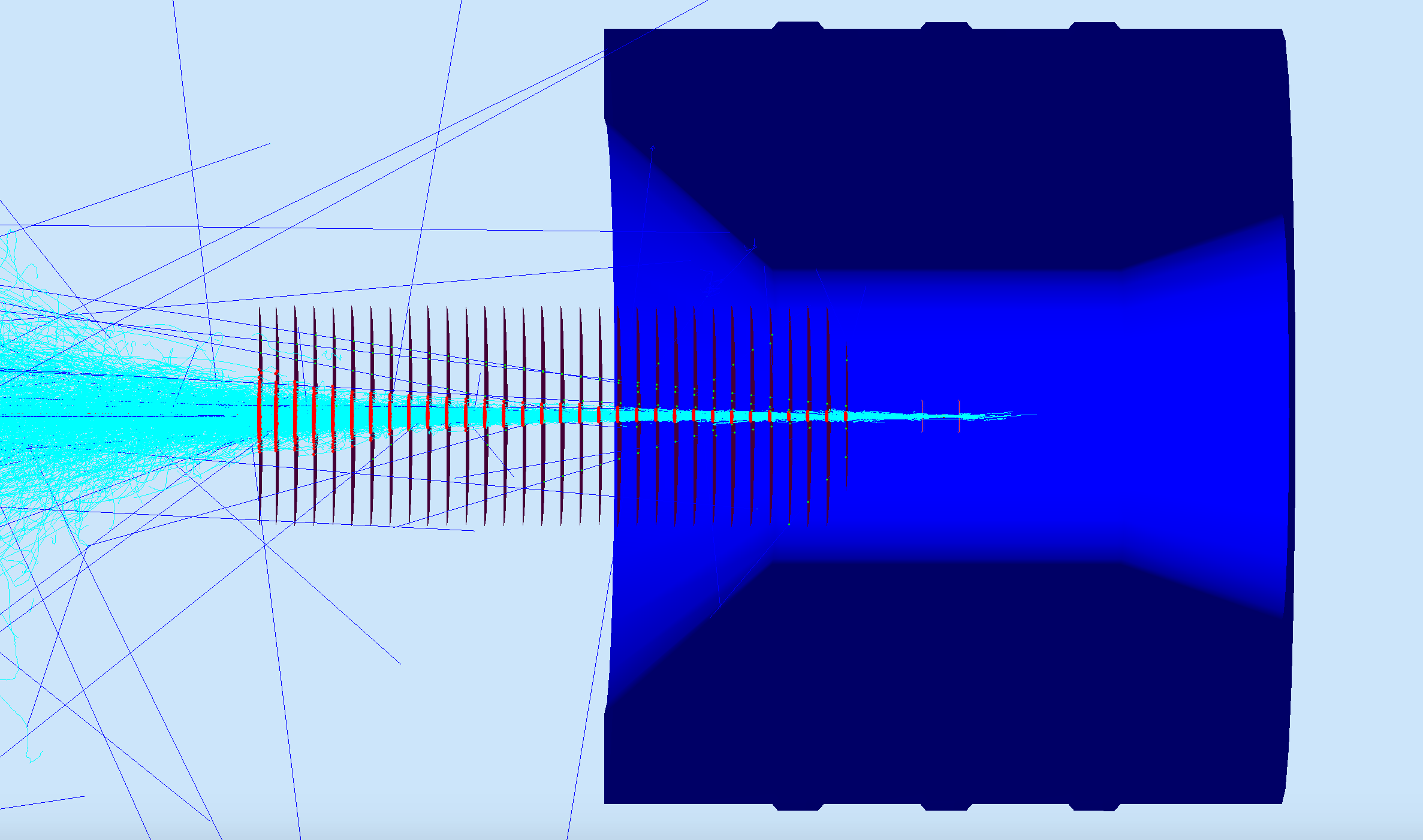 Beam Halo
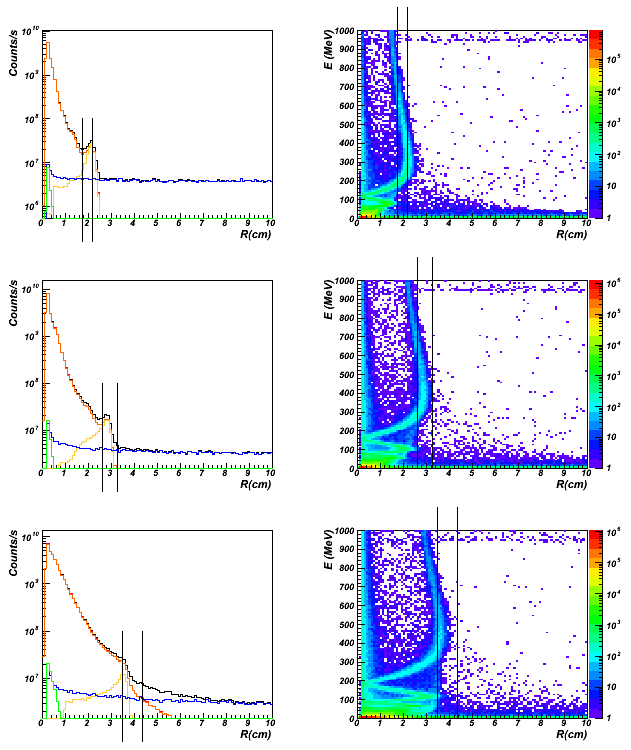 The moller spot is always larger than the size of a 2 deg cone 
A 2.5 deg. cone can contain most of the background 
Optimal z of the cone entrance is at 75 cm from the target
z=50 cm
z=75 cm
All particles
Electrons
Moller electrons
Moller electrons E>200 MeV
Photons
Others

The lines indicate the size of a cone with 2 deg.  and 2.5 deg.  aperture
z=100 cm
Final Configuration
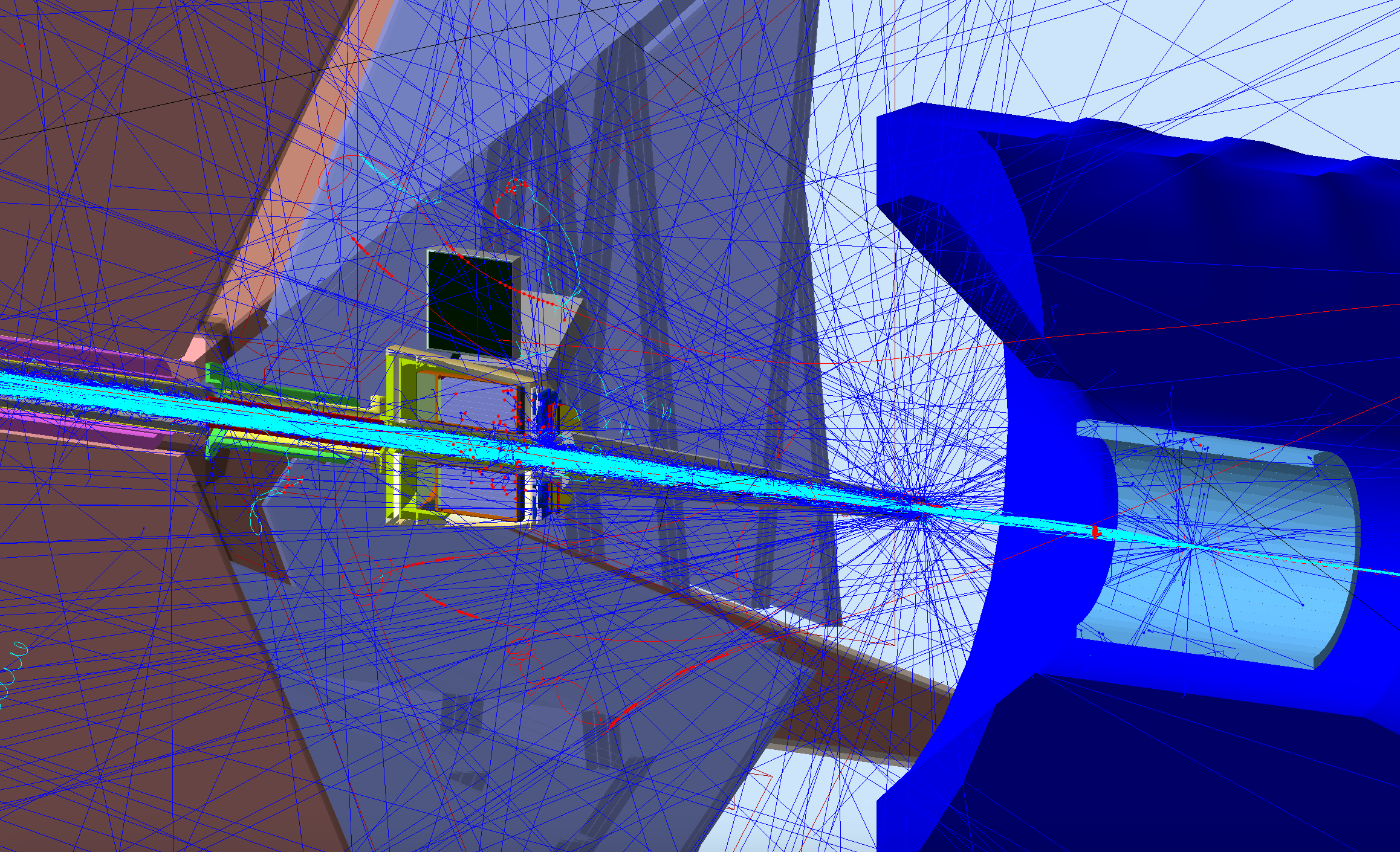 DC occupancy
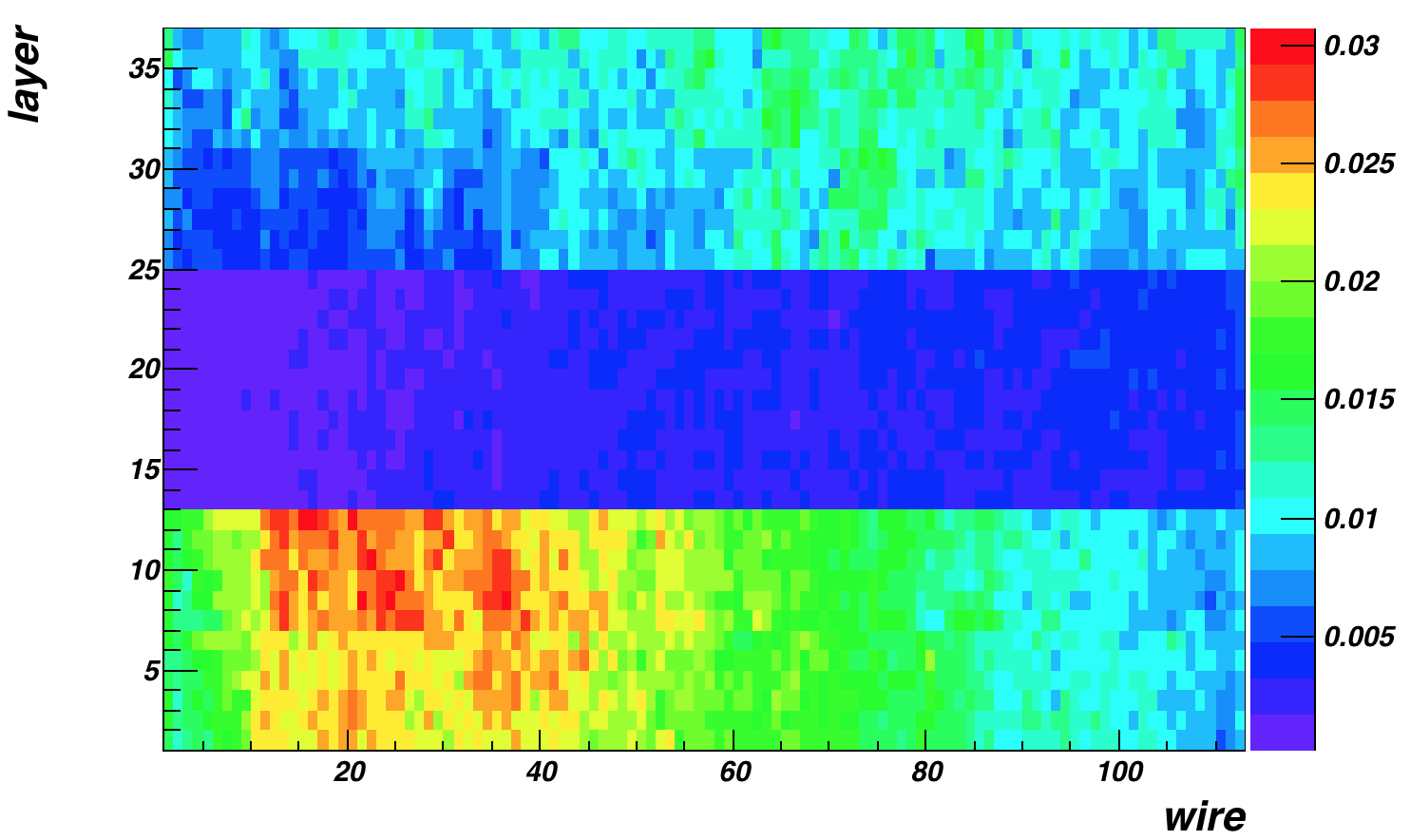 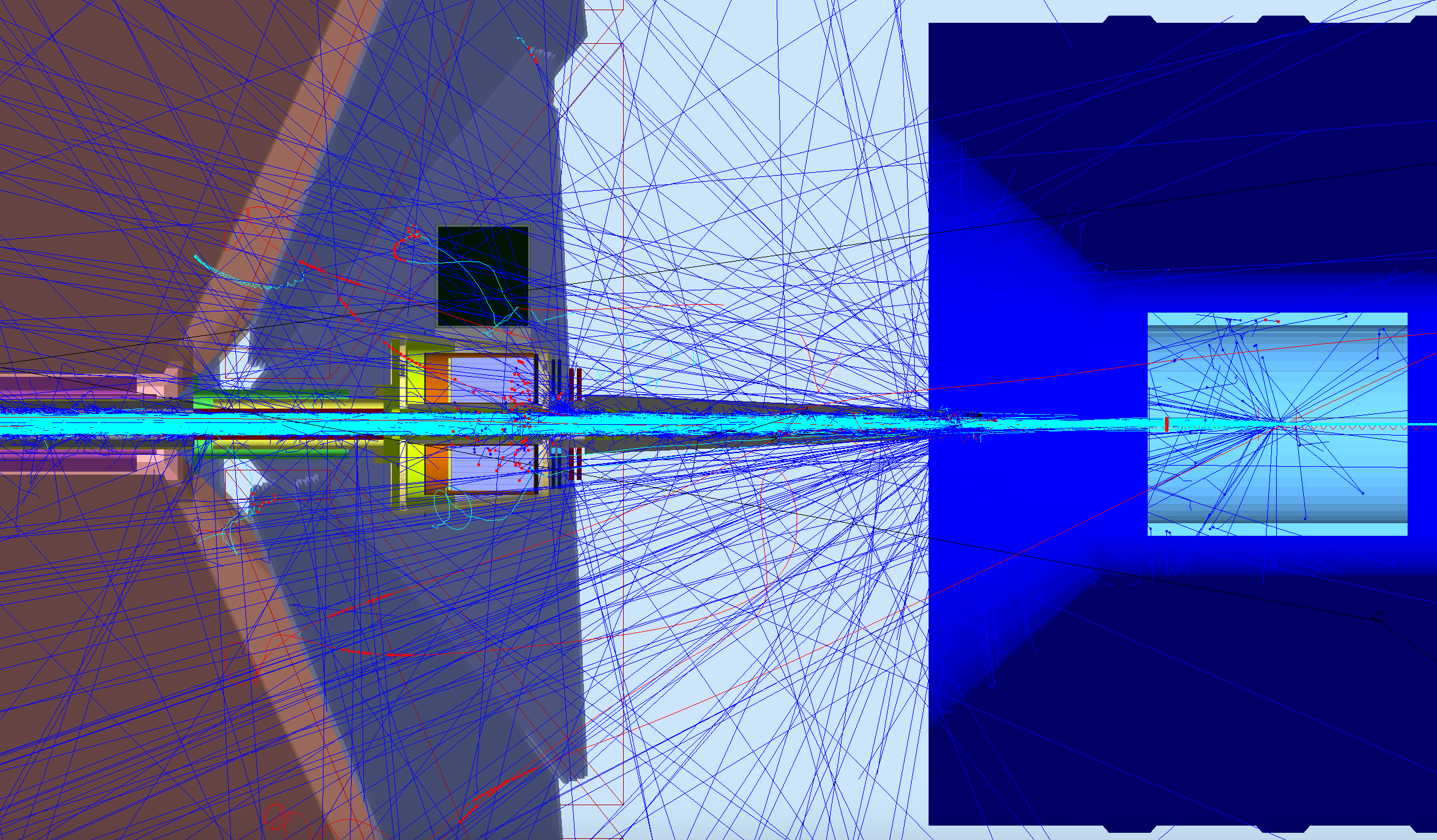 R1 background origin
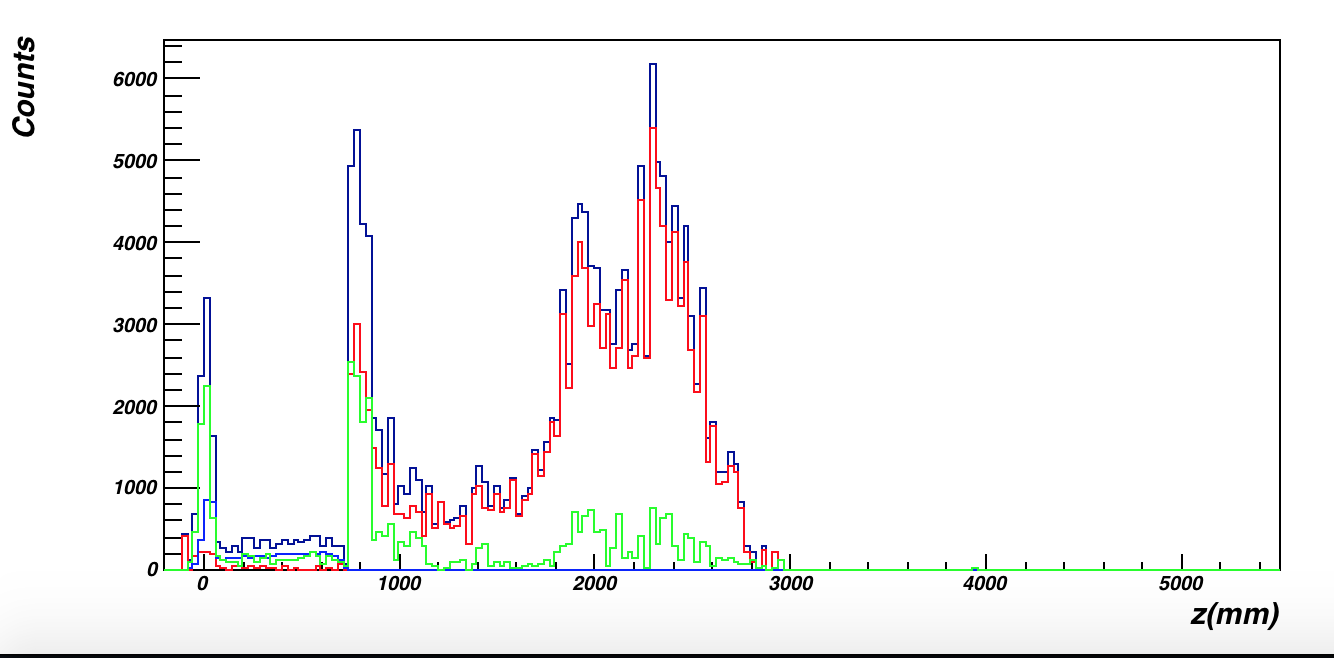 Configurations Studied (So far)
No FT Original Design, corrected. It’s the “Baseline”.

No FT. Lead in place of FT.

FT Not Operational,  as shielding. Lead in front of FT Cone

FT Configuration
FT Cone
New (Corrected) Baseline
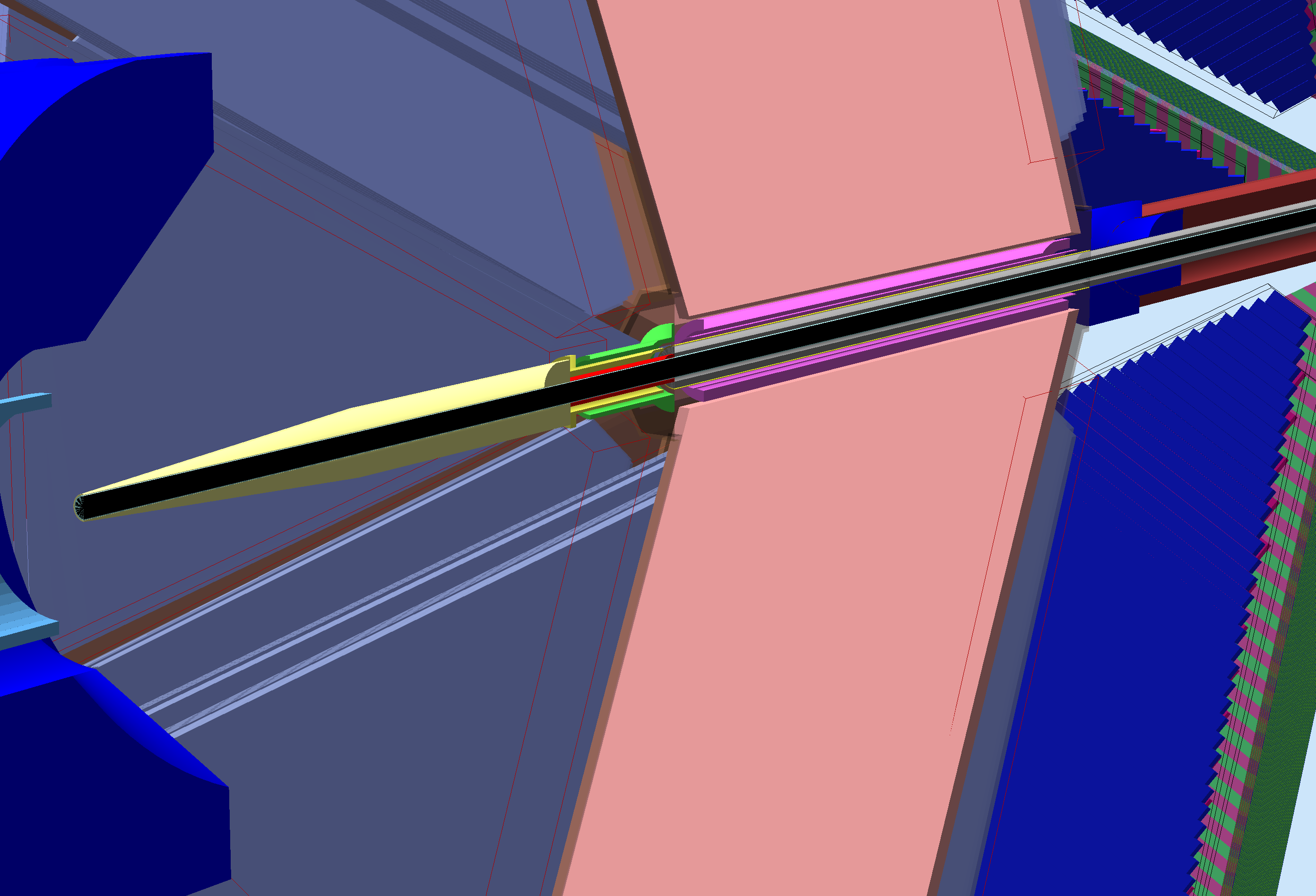 Realistic  (Straight) beamline pipe
Mount to torus
Downstream shield in installed position
Nose to downstream shield
Tungsten Shield around beampipe inside torus
Torus Warm Bore
Torus Warm Bore Shield
Torus Cold Hub
New (Corrected) Baseline
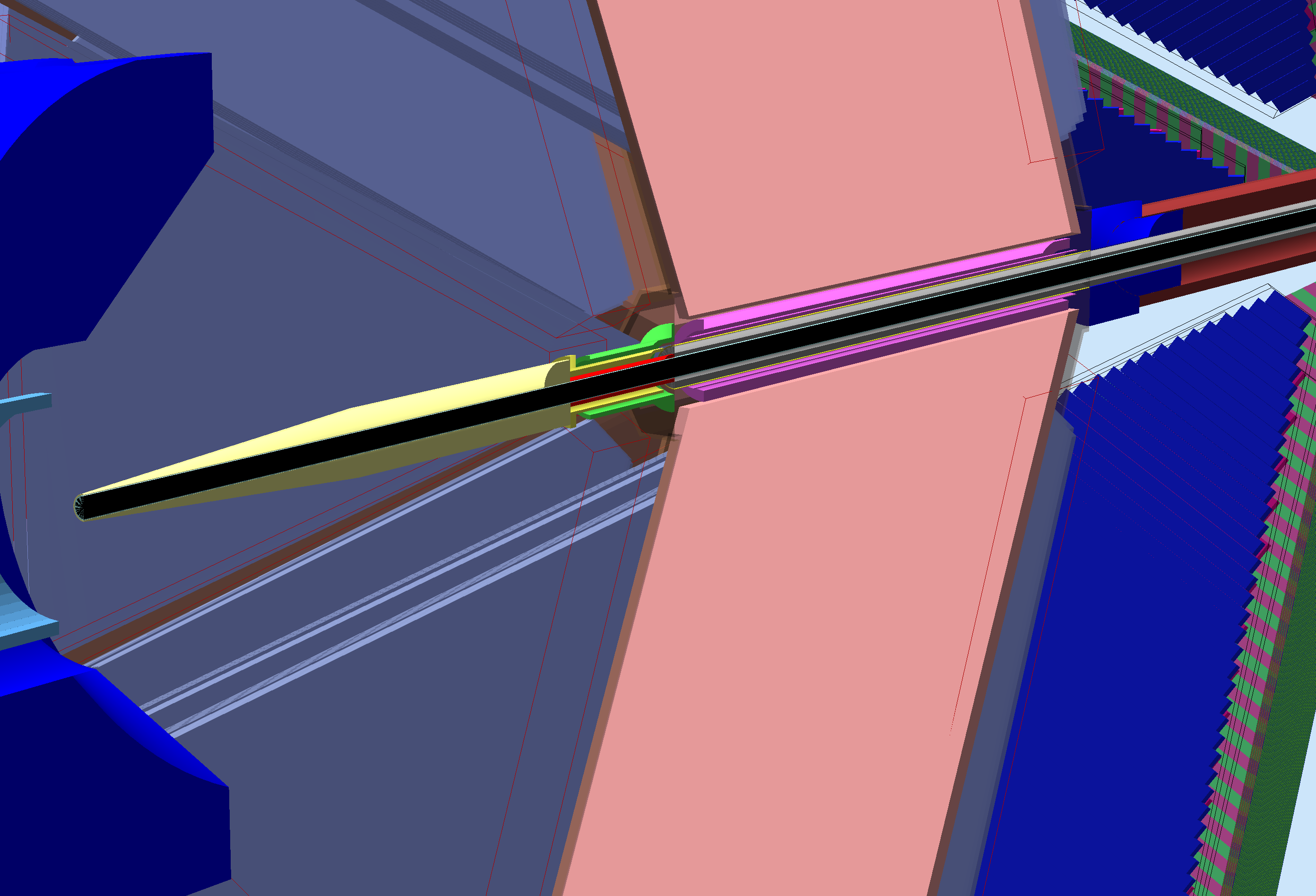 Realistic  (Straight) beamline pipe
Mount to torus
Downstream shield in installed position
Nose to downstream shield
Tungsten Shield around beampipe inside torus
Torus Warm Bore
Torus Warm Bore Shield
Torus Cold Hub
New (Corrected) Baseline
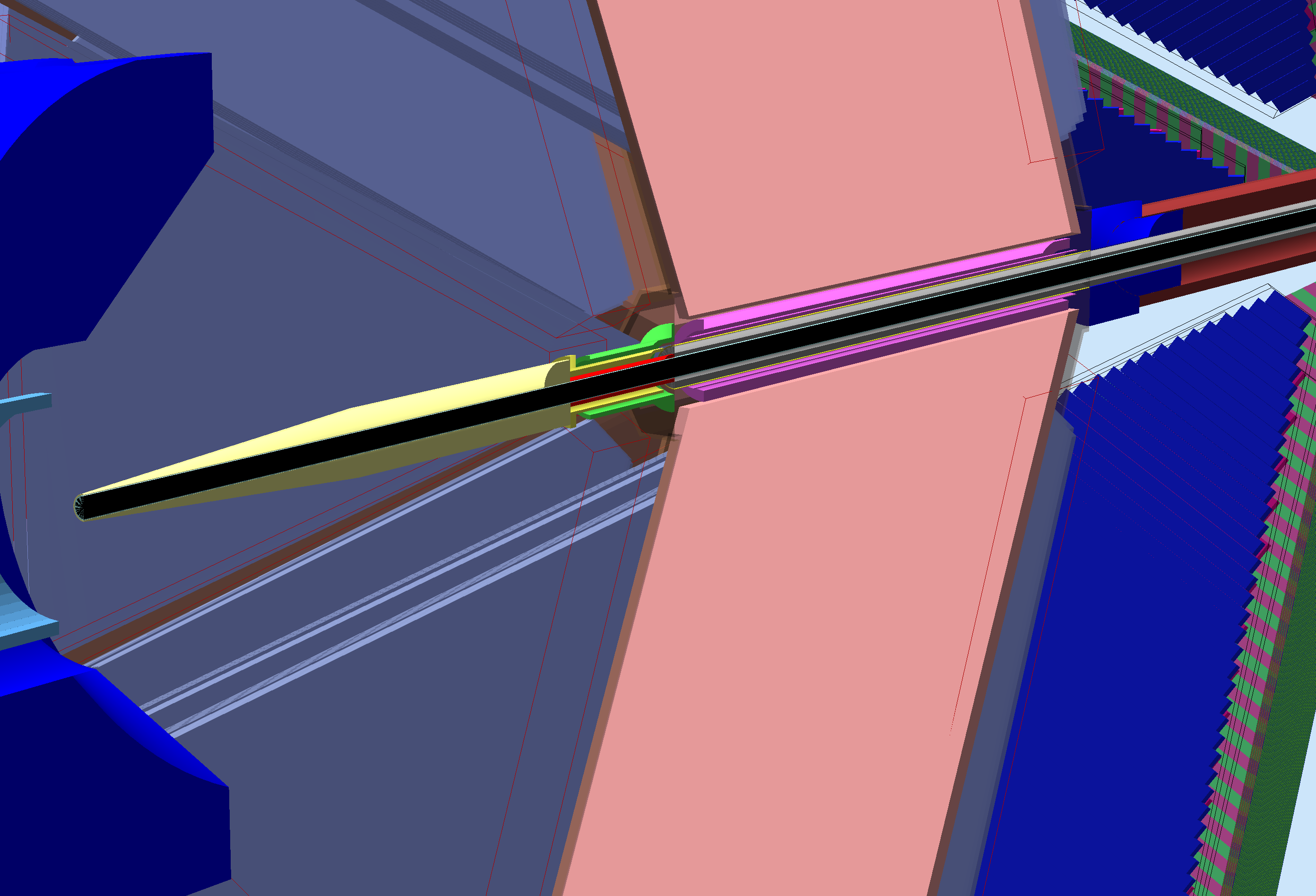 Realistic  (Straight) beamline pipe
Mount to torus
Downstream shield in installed position
Nose to downstream shield
Tungsten Shield around beampipe inside torus
Torus Warm Bore
Torus Warm Bore Shield
Torus Cold Hub
New (Corrected) Baseline
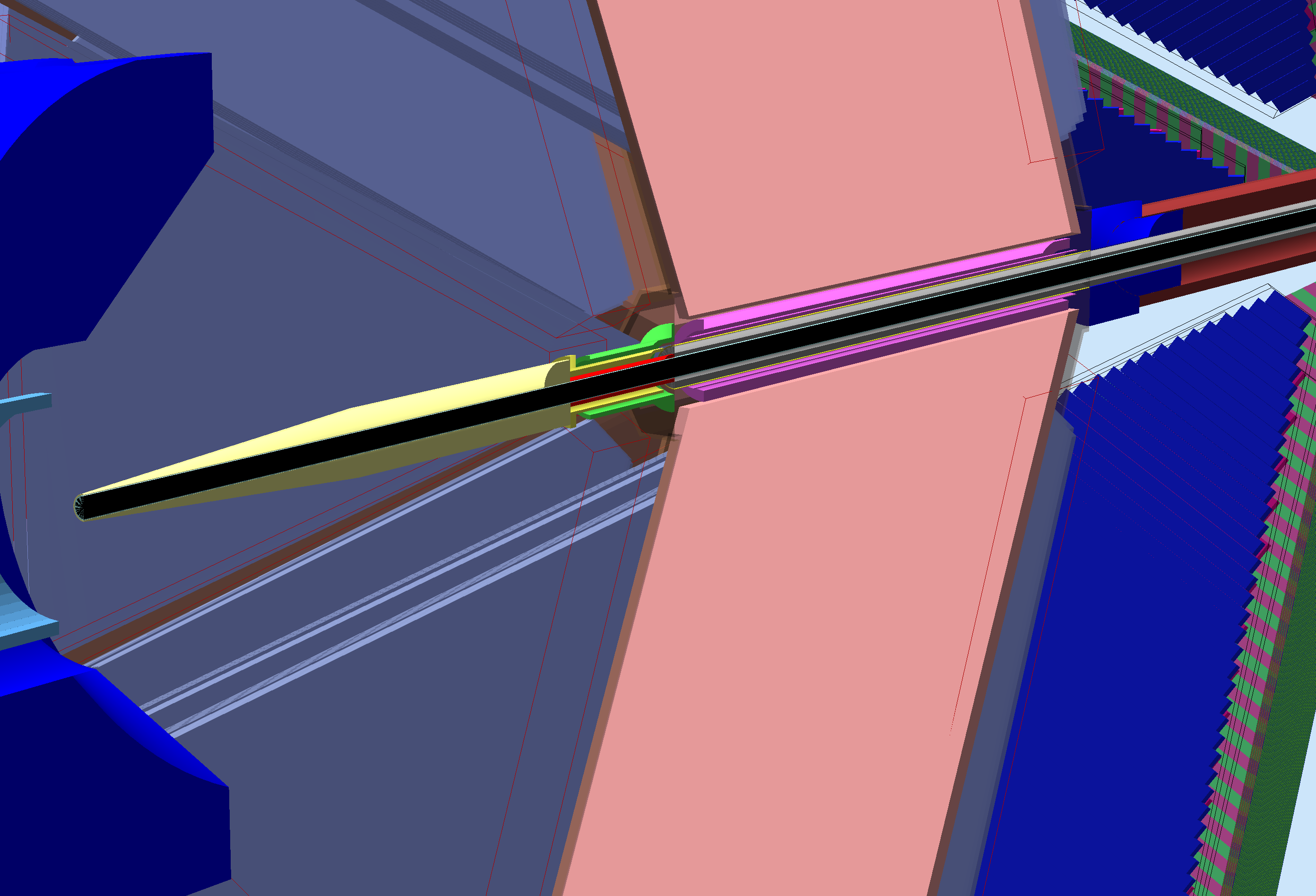 Realistic  (Straight) beamline pipe
Mount to torus
Downstream shield in installed position
Nose to downstream shield
Tungsten Shield around beampipe inside torus
Torus Warm Bore
Torus Warm Bore Shield
Torus Cold Hub
New (Corrected) Baseline
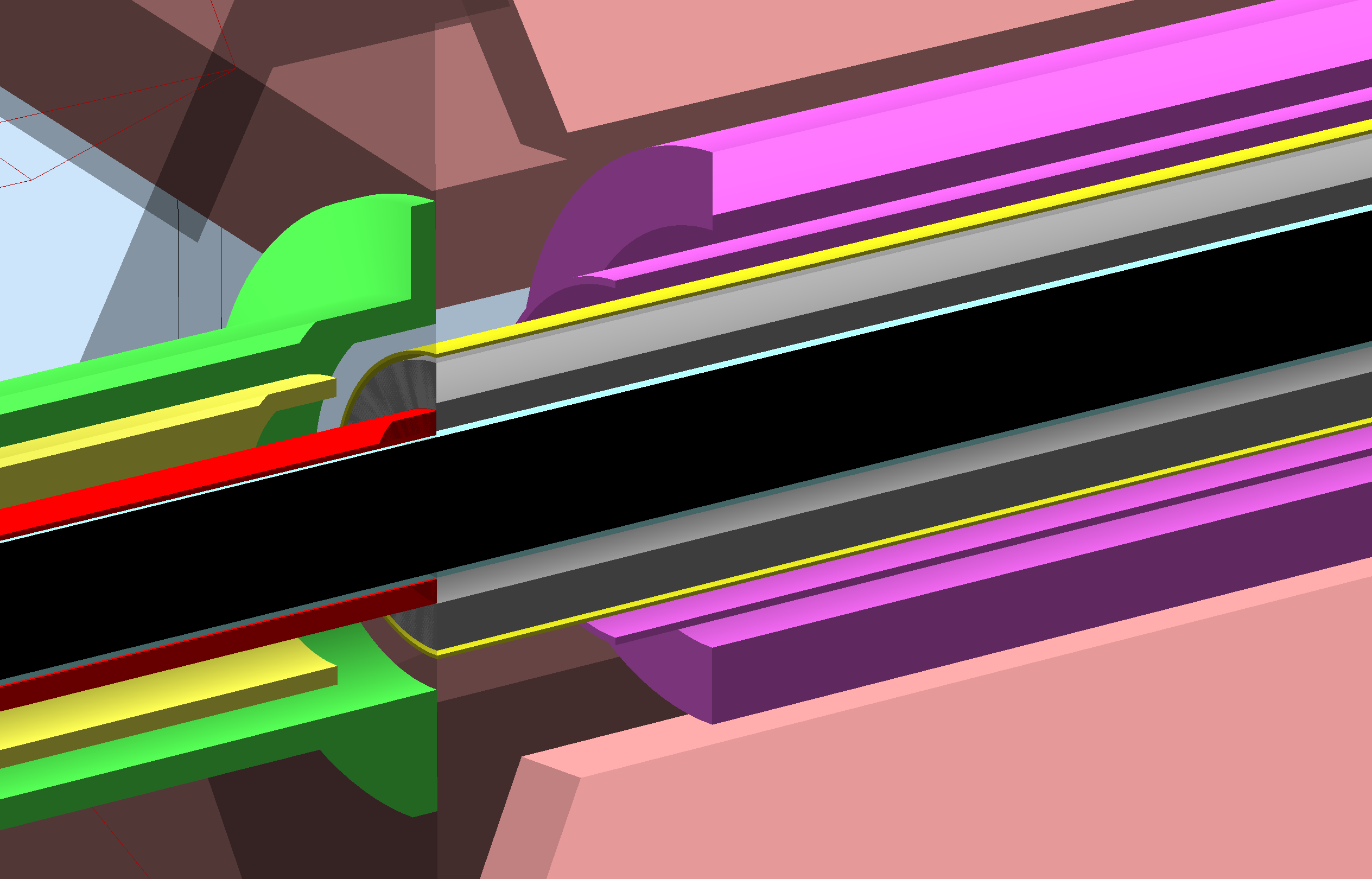 Realistic  (Straight) beamline pipe
Mount to torus
Downstream shield in installed position
Nose to downstream shield
Tungsten Shield around Al beampipe inside torus, 2cm, 12 cm OD
Torus Warm Bore
Torus Warm Bore Shield
Torus Cold Hub
Also: torus vacuum jacket, plates, coils box and coils
New (Corrected) Baseline
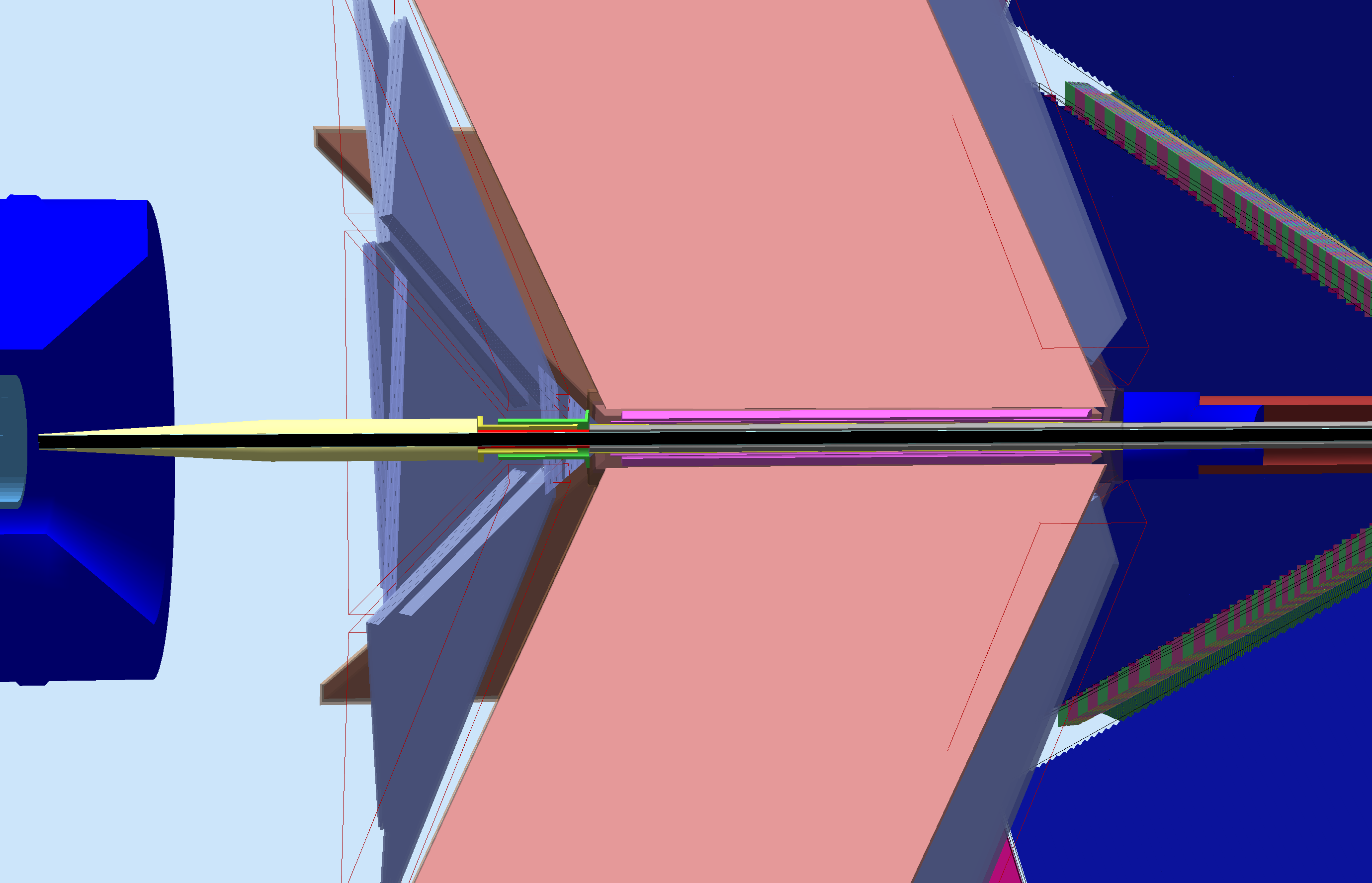 90 mm at z=1390mm:  3.7o
Torus Start: z=2753mm
Mount Start: z=2270mm
30mm at z=420mm: 4o
New (Corrected) Baseline
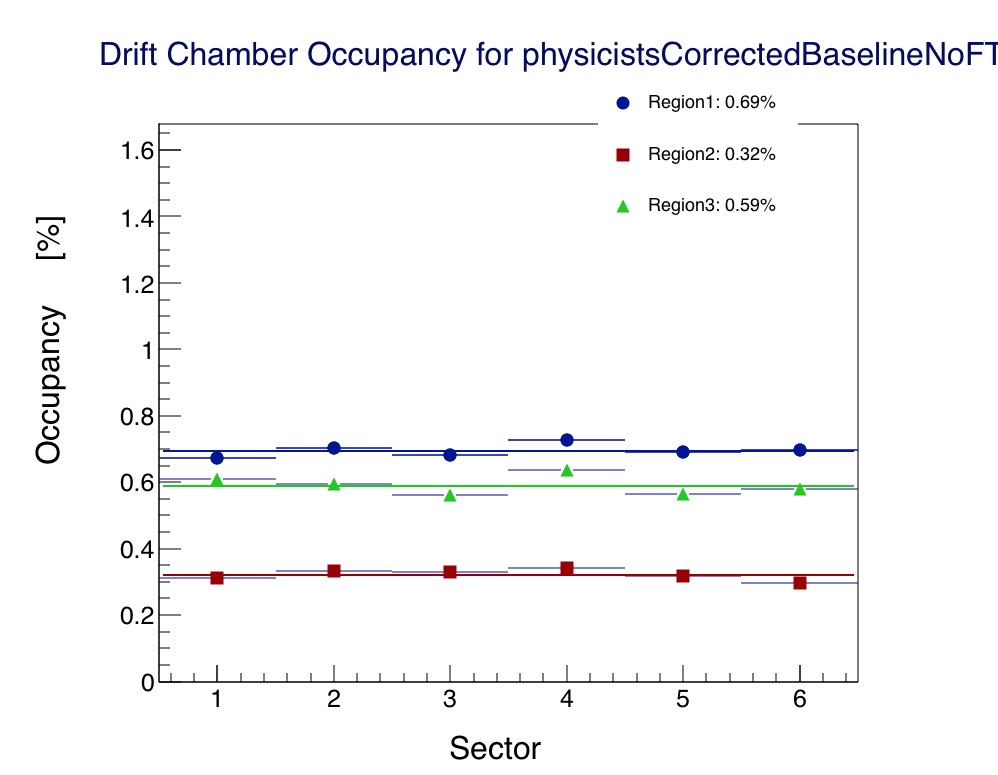 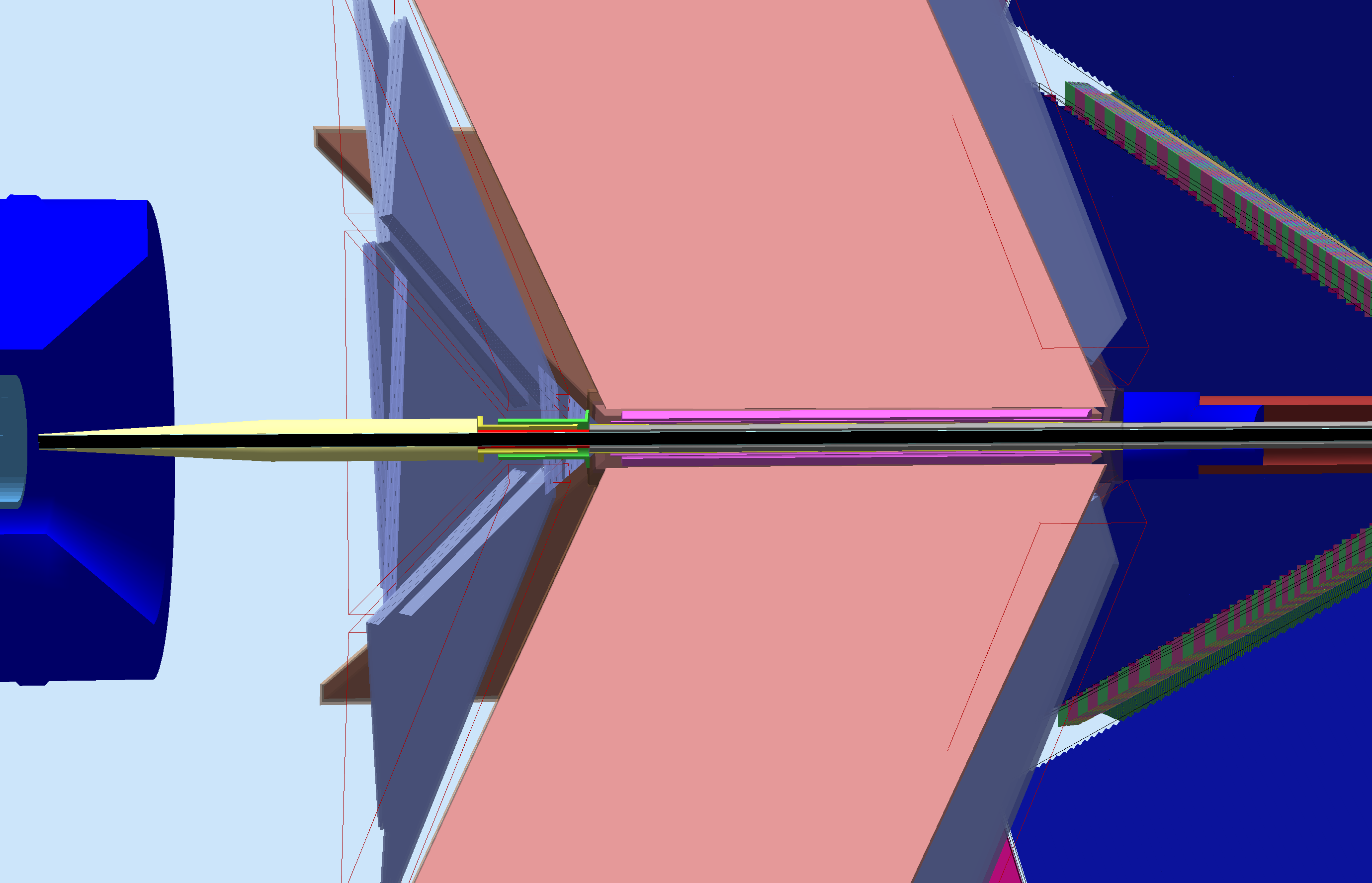 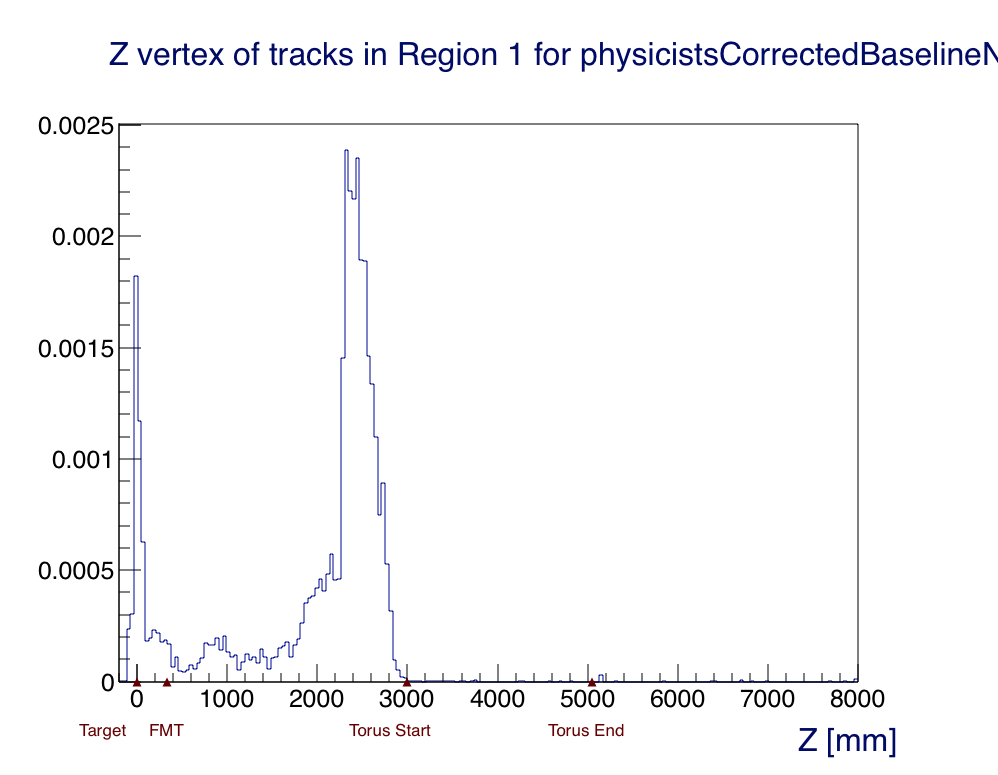 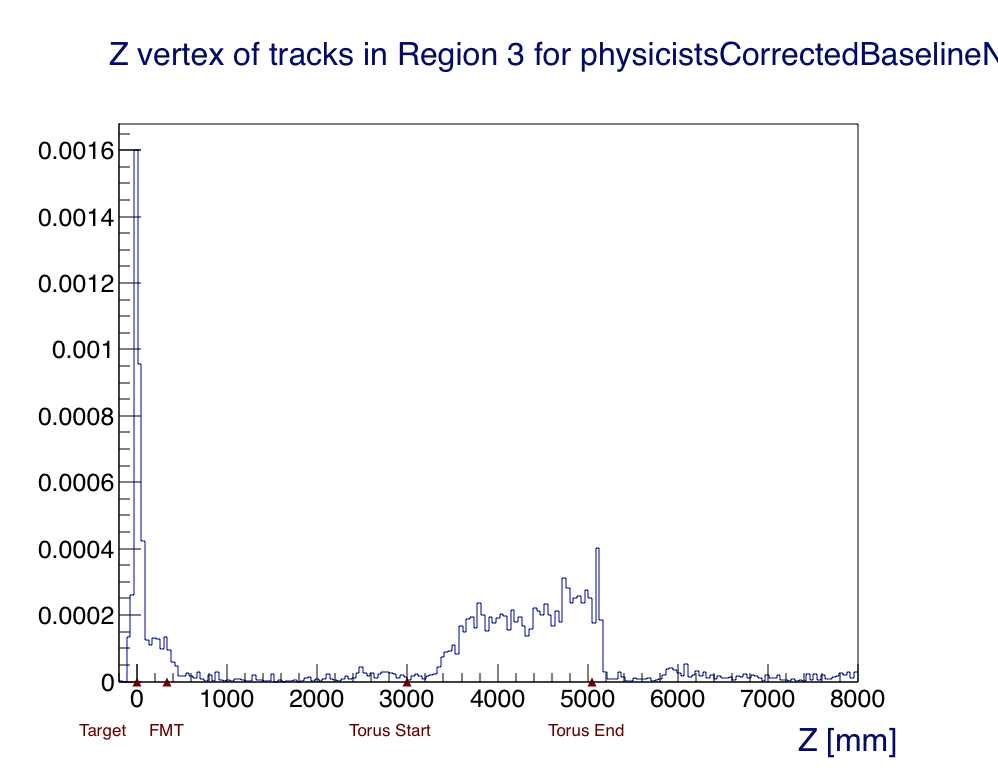 R1 Background Source
R3 Background Source
FT Cone. No FT. Lead in place of FT.
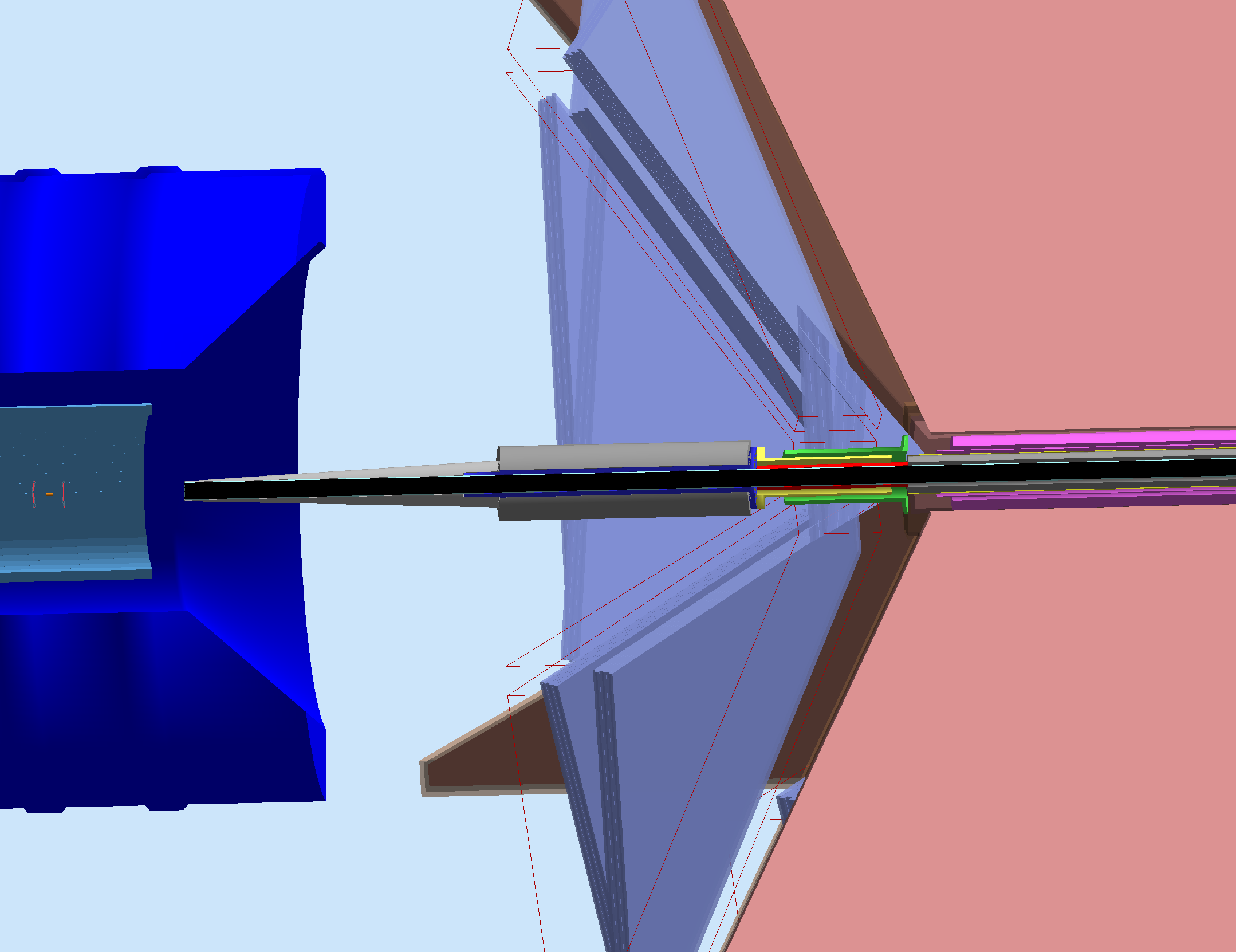 FT Cone moved upstream
Lead Shielding instead of FT
Same Mount
Same configuration downstream
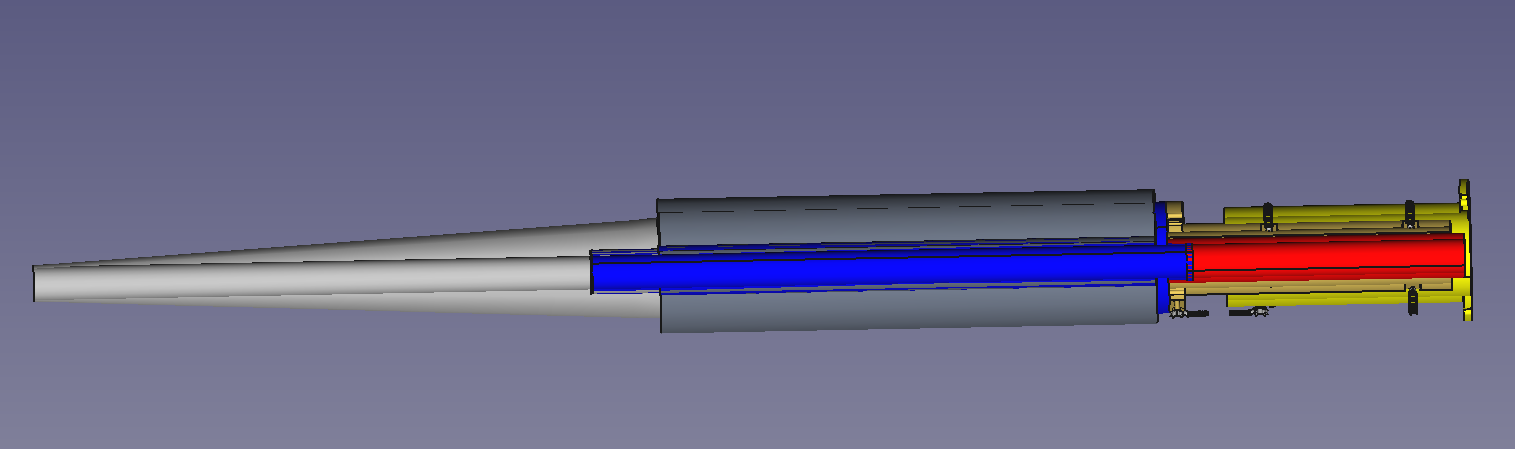 FT Cone. No FT. Lead in place of FT.
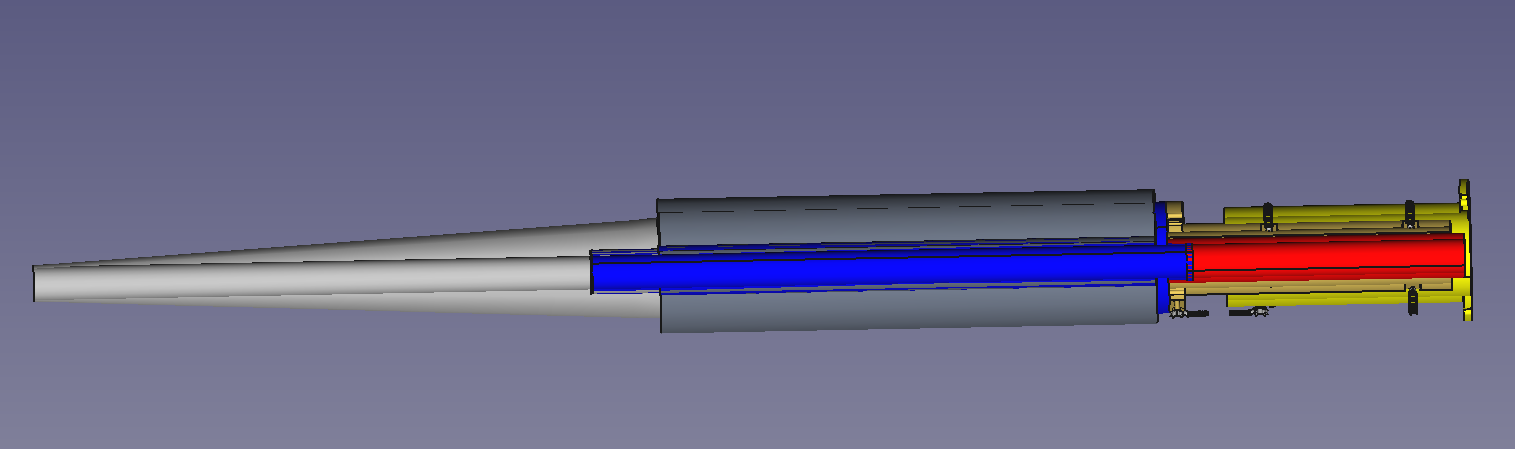 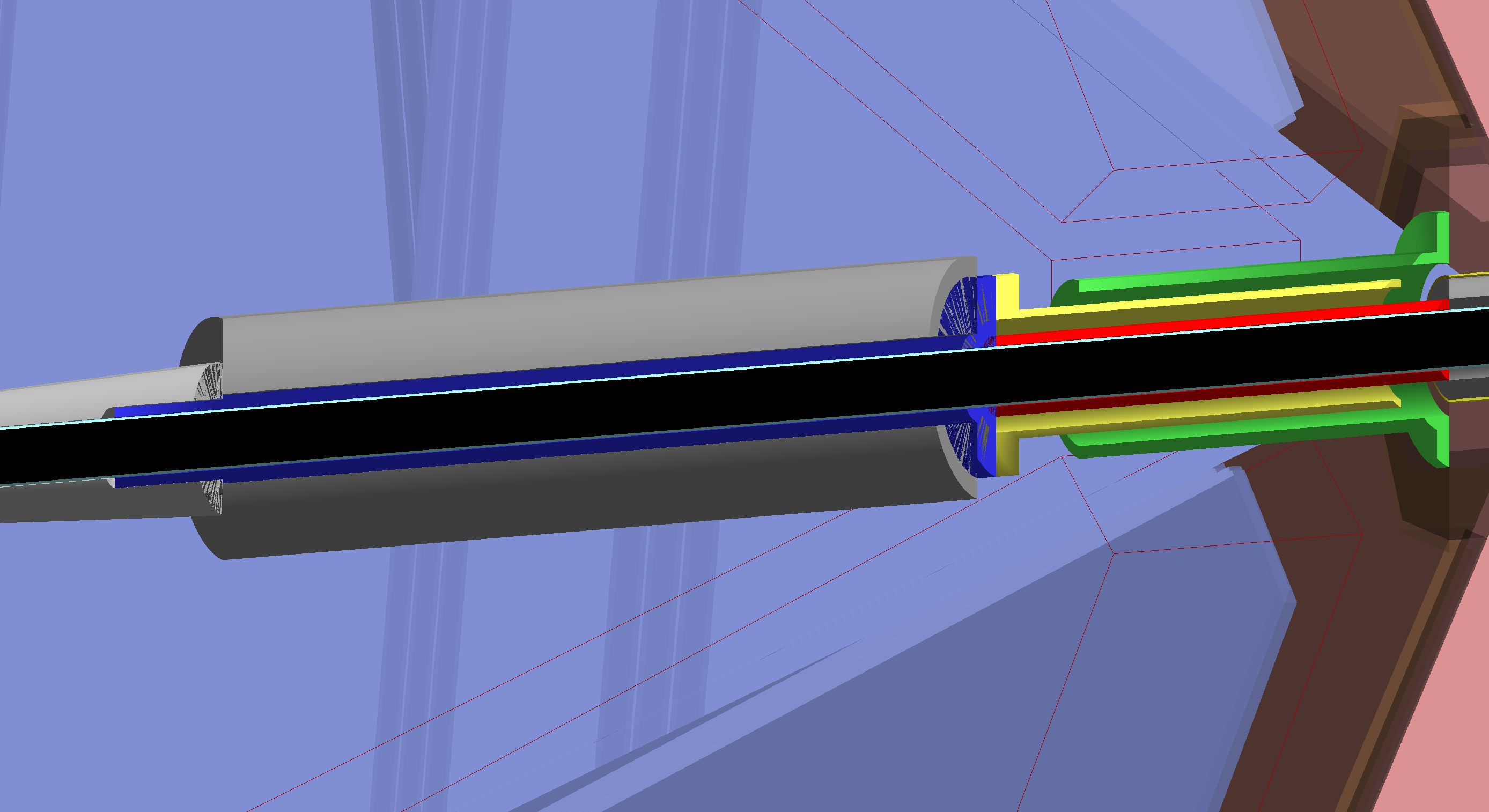 R=120 at z=1444mm: 4.75o
Torus Start: z=2753mm
Mount Start: z=2270mm
SST Support inside tube and cone
FT Cone. No FT. Lead in place of FT.
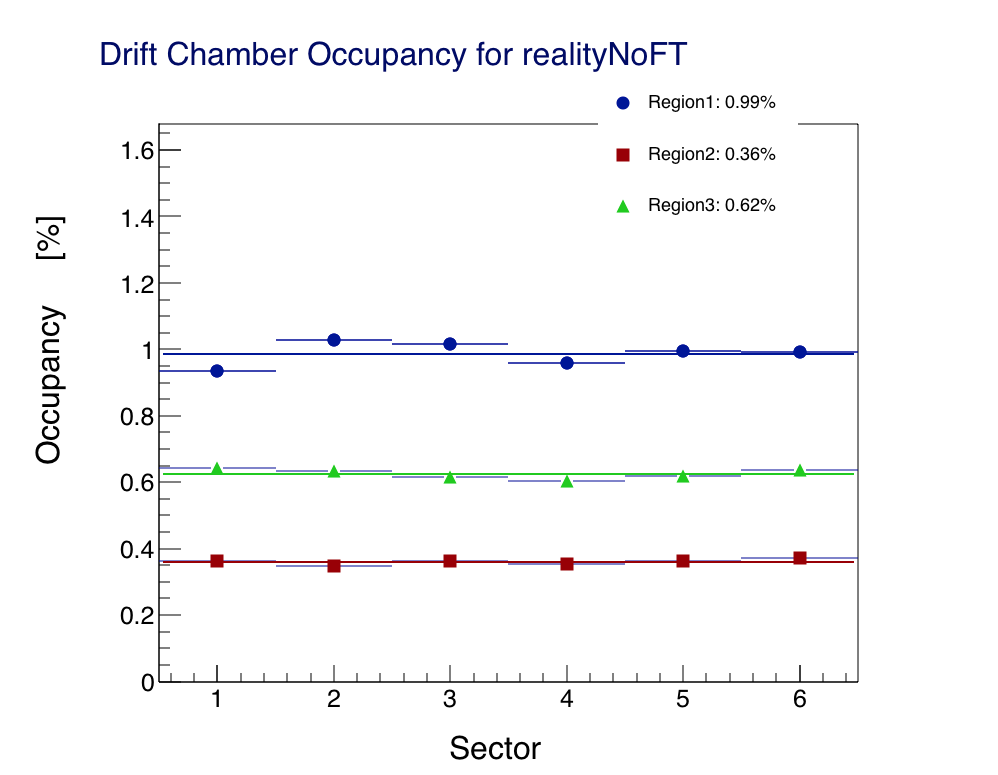 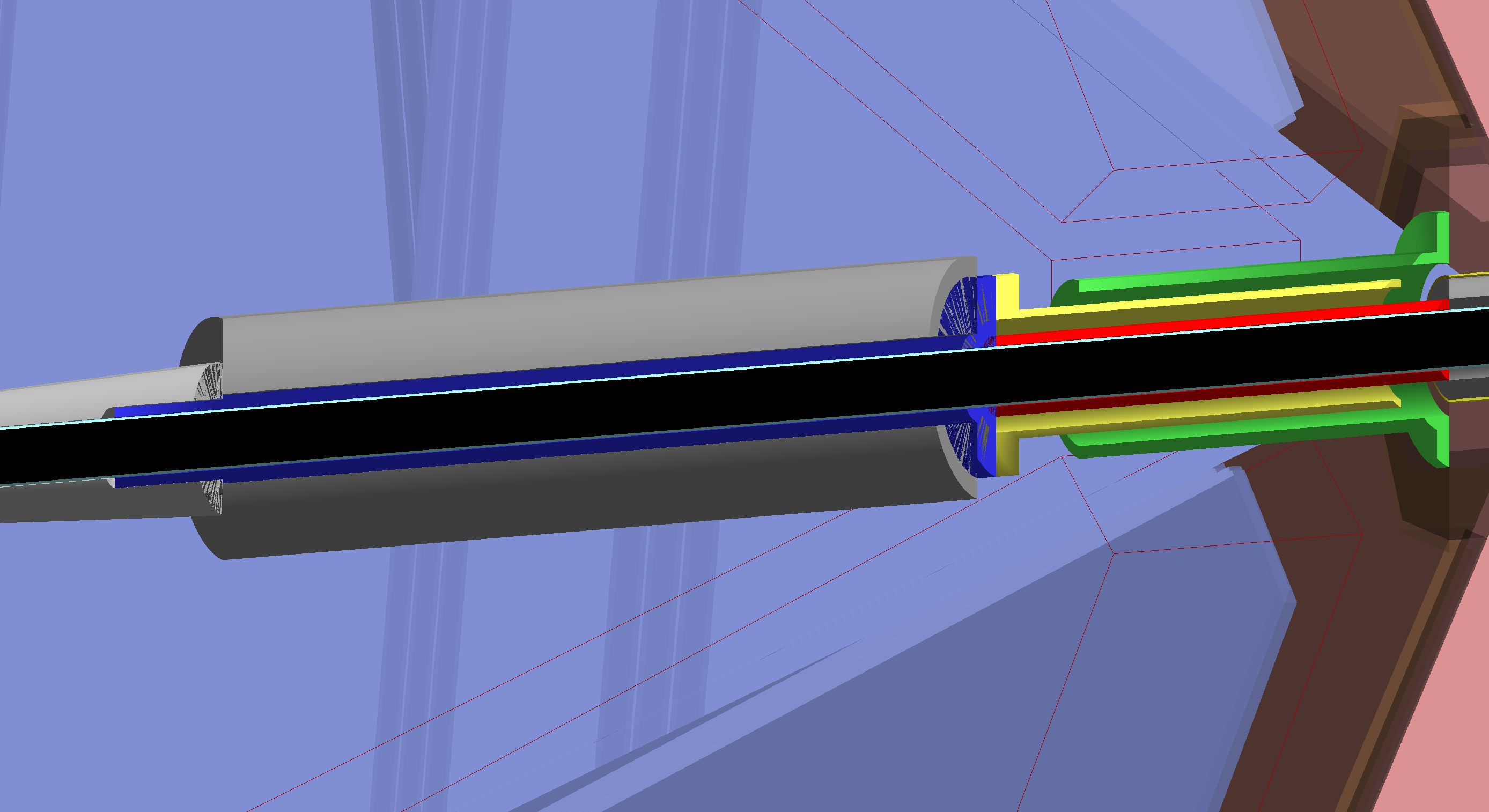 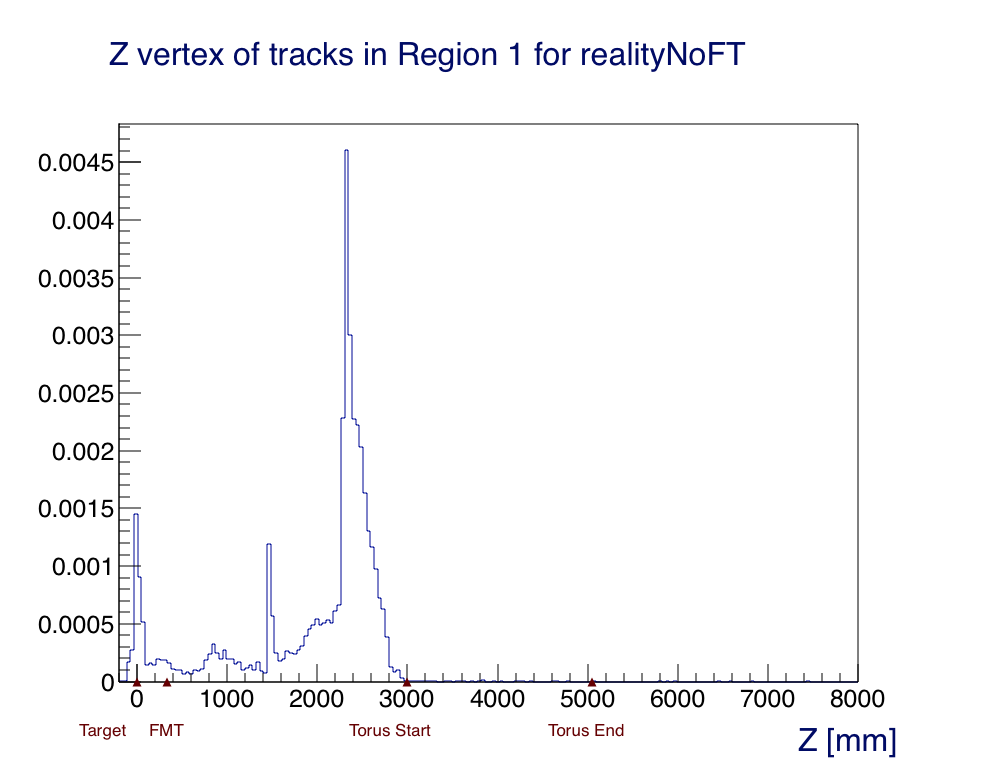 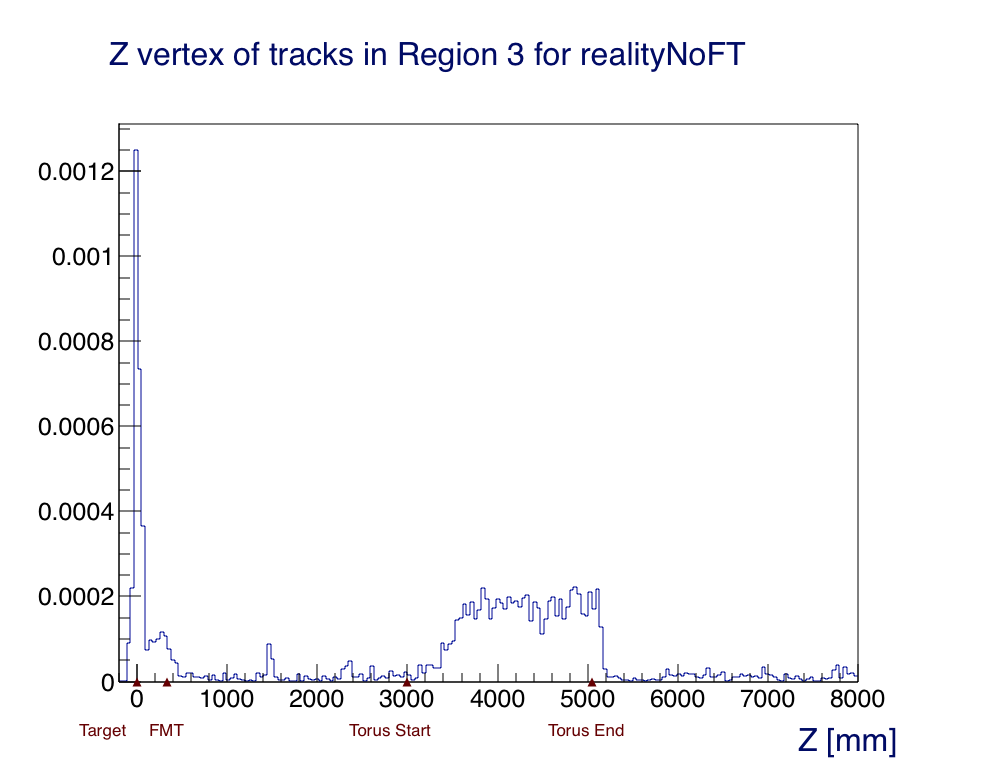 R1 Background Source
R3 Background Source
FT not operational, as shielding.
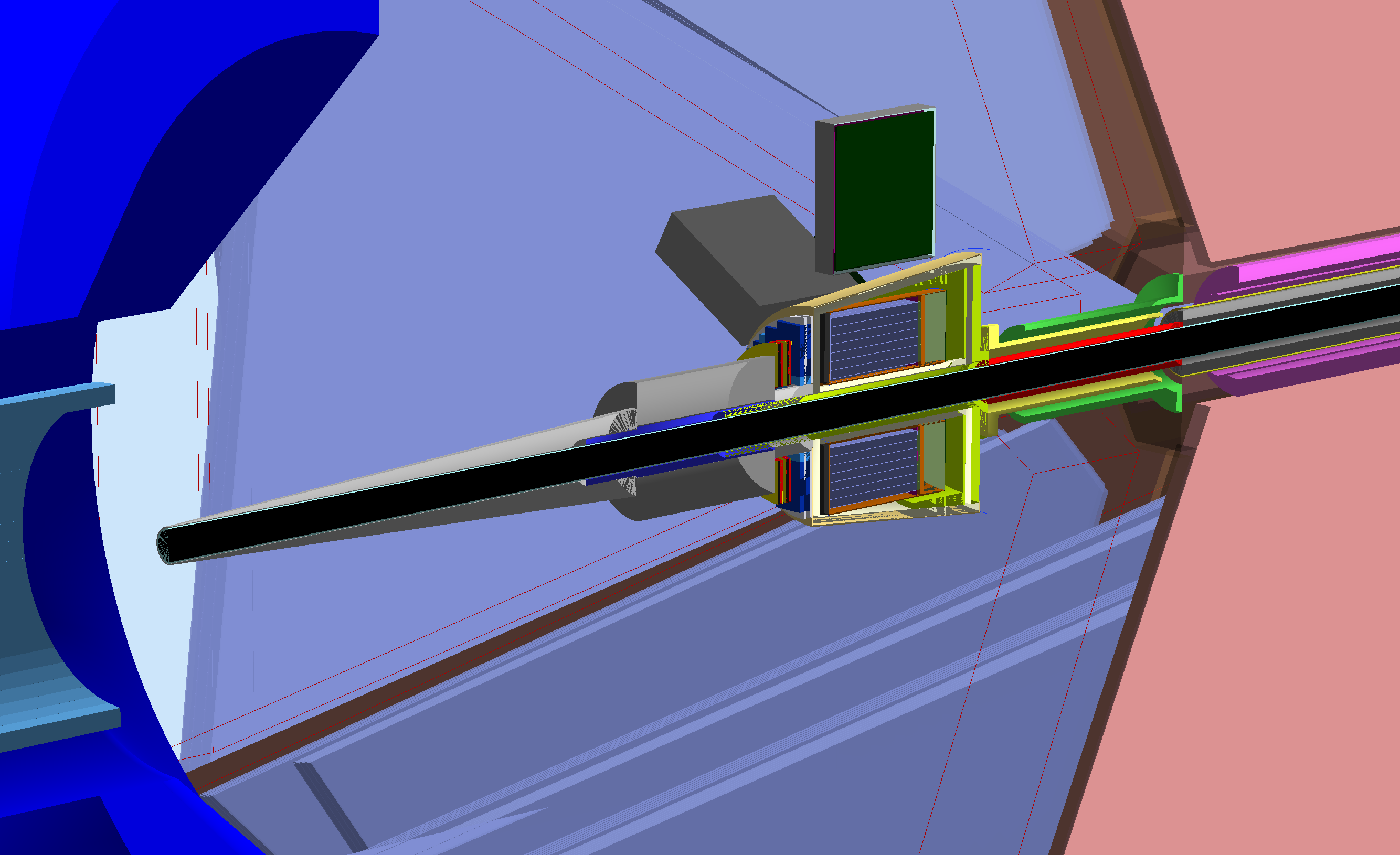 FT Cone moved upstream
Lead Shielding upstream of FT
Same Mount
Same configuration downstream
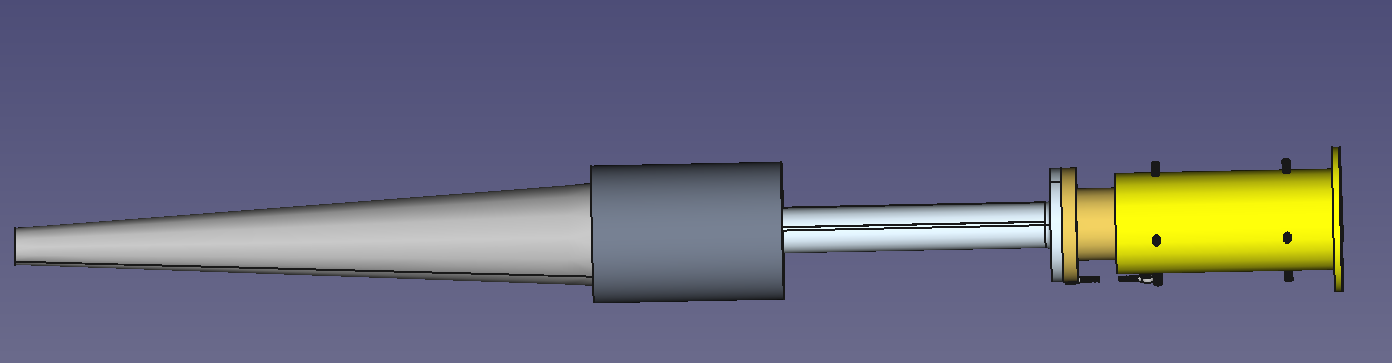 FT not operational, as shielding.
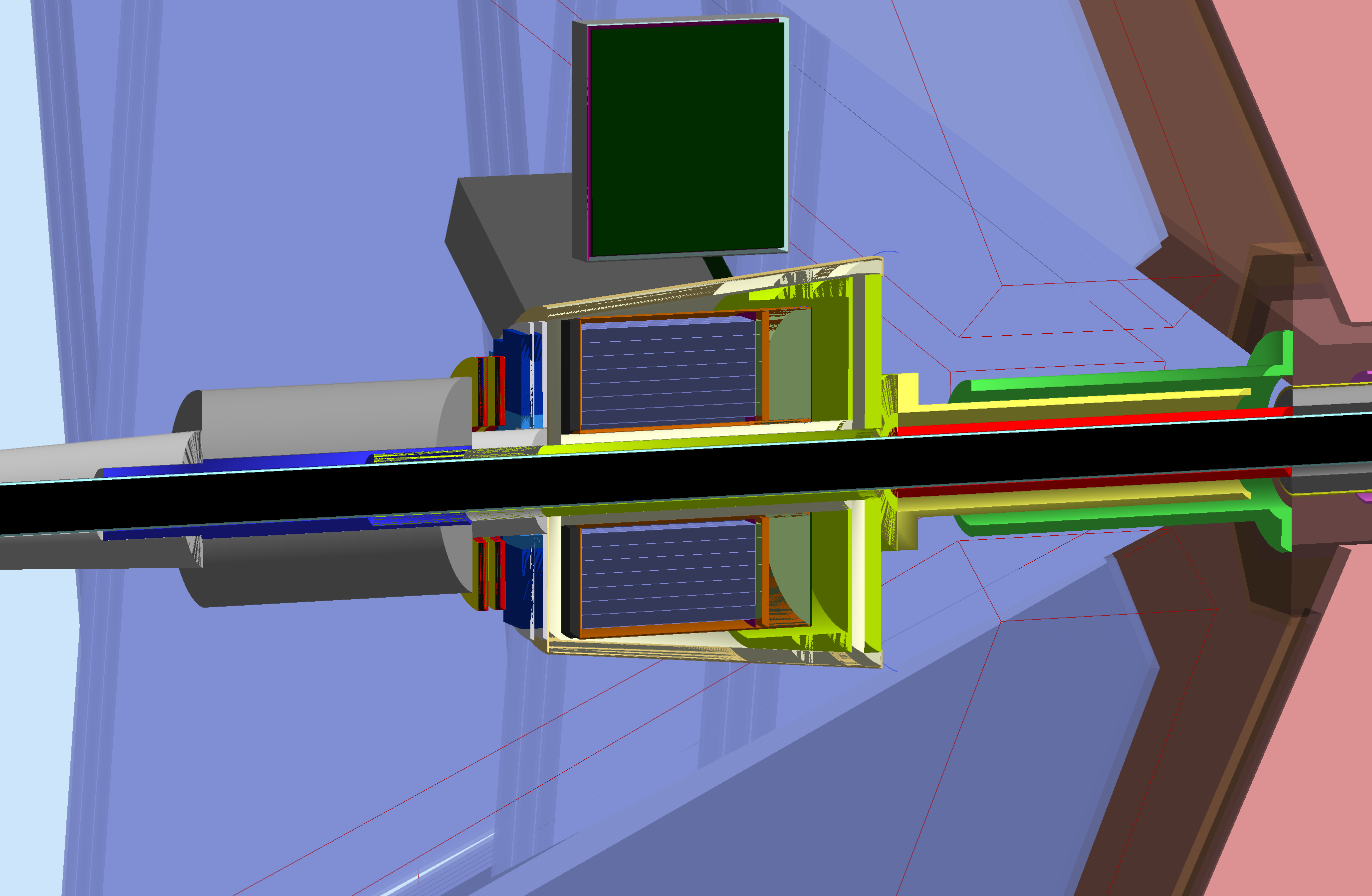 R=120 at z=1444mm: 4.75o
Torus Start: z=2753.8mm
Mount Start: z=2269.6mm
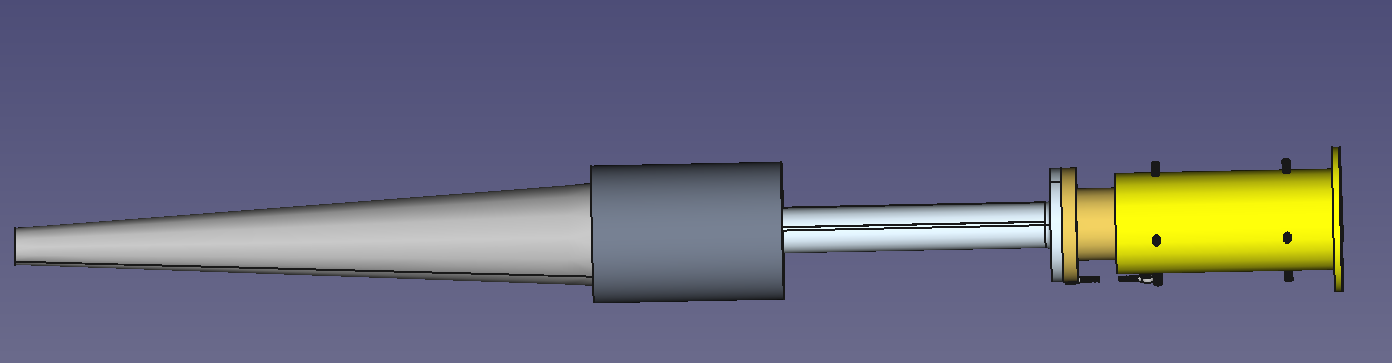 FT not operational, as shielding.
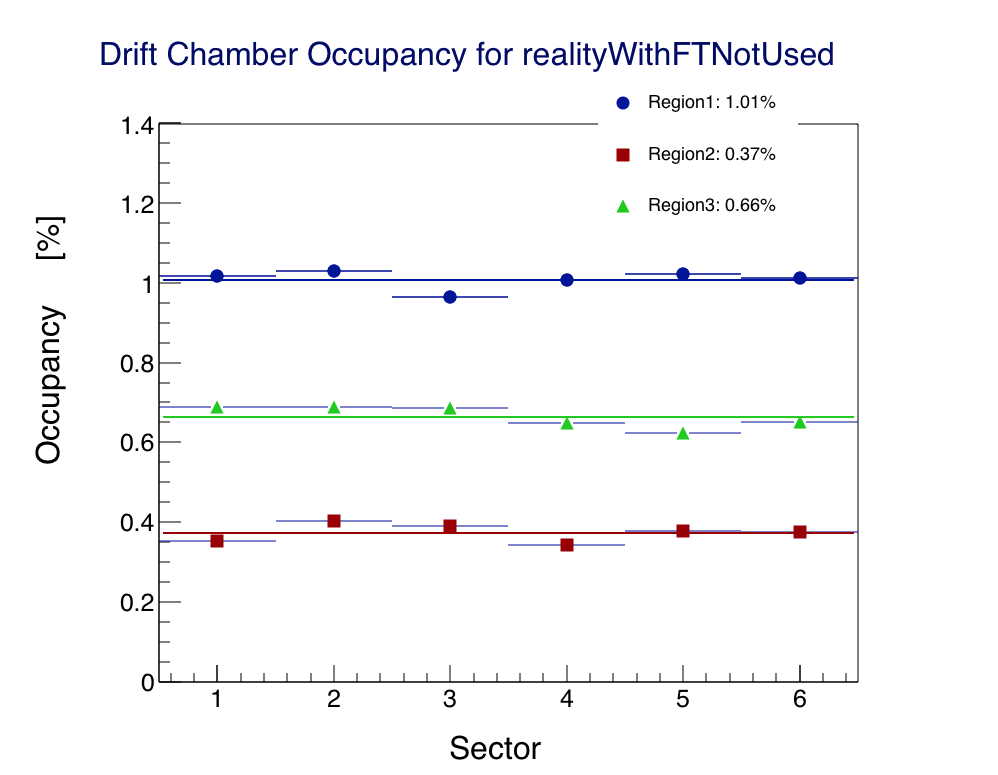 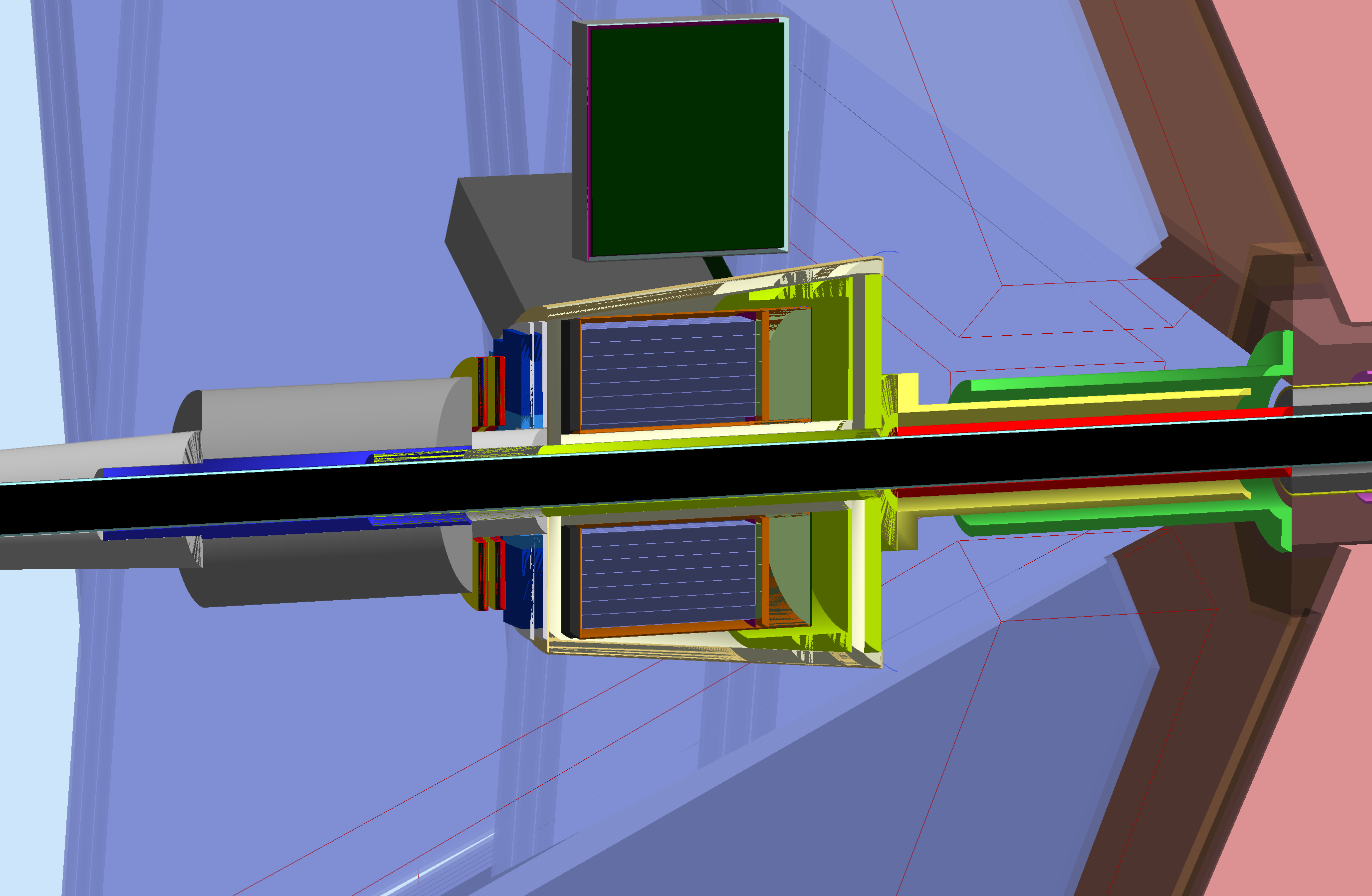 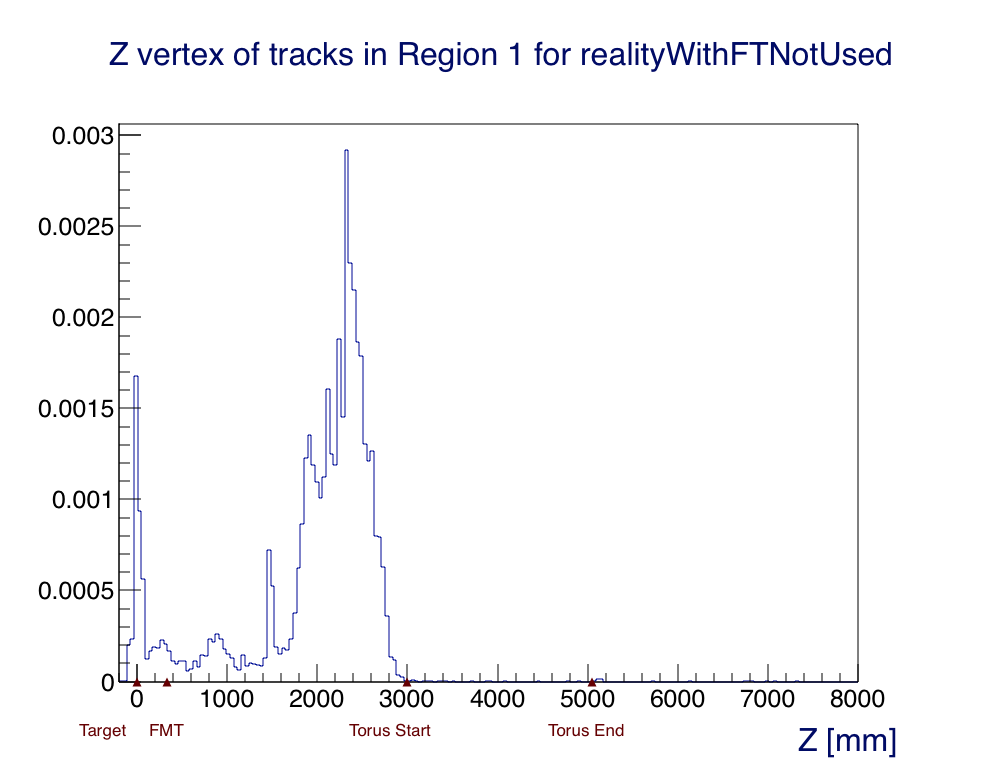 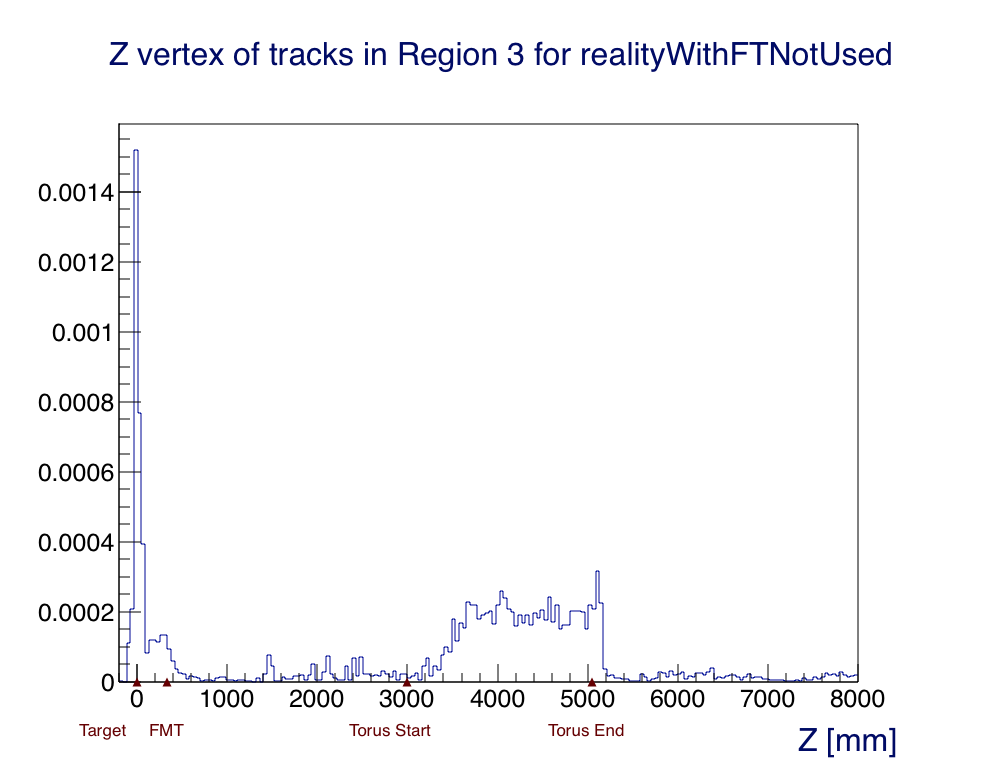 R1 Background Source
R3 Background Source
FT Configuration
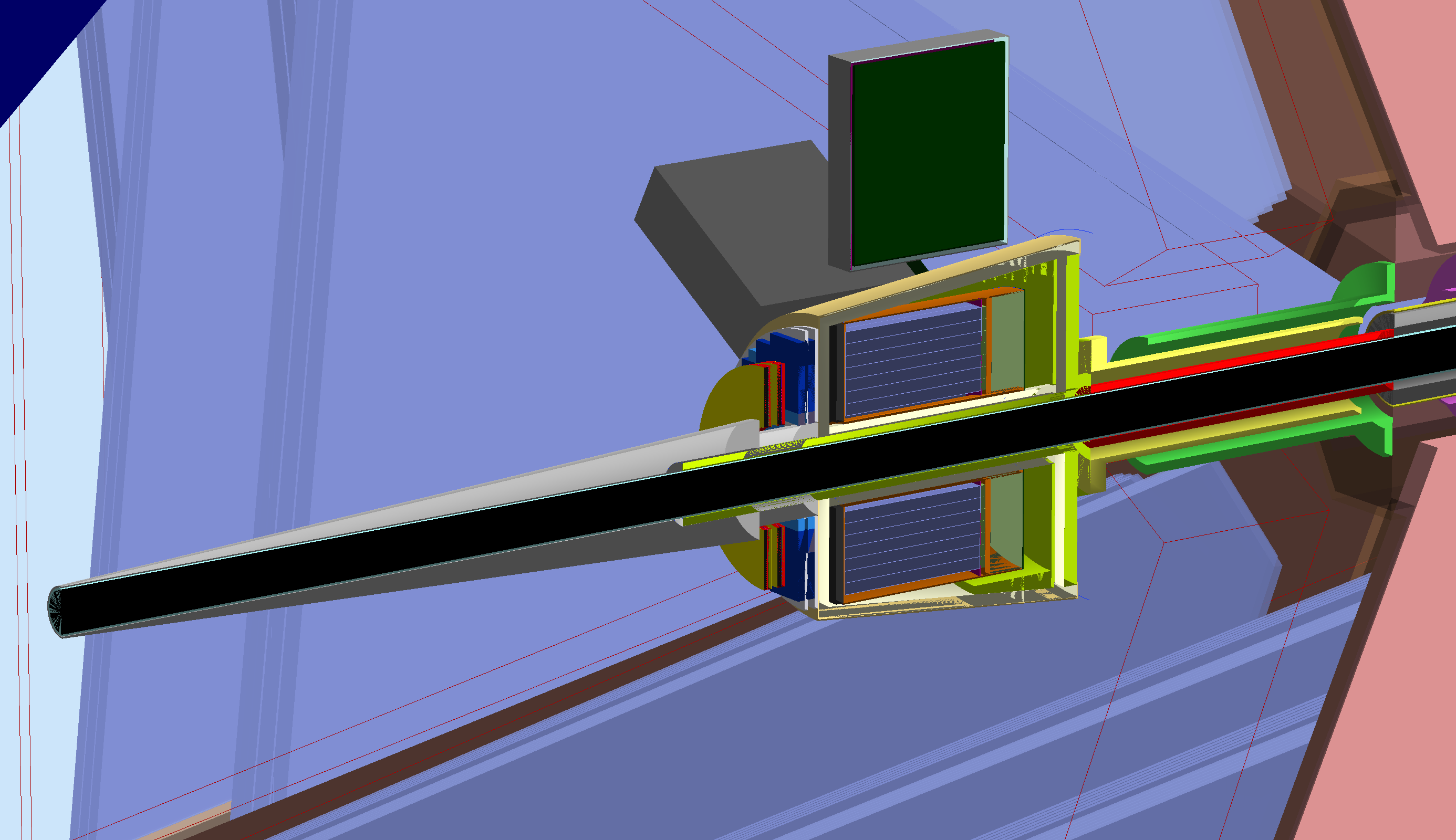 FT Cone in its nominal position
Same Mount
Same configuration downstream
FT Configuration
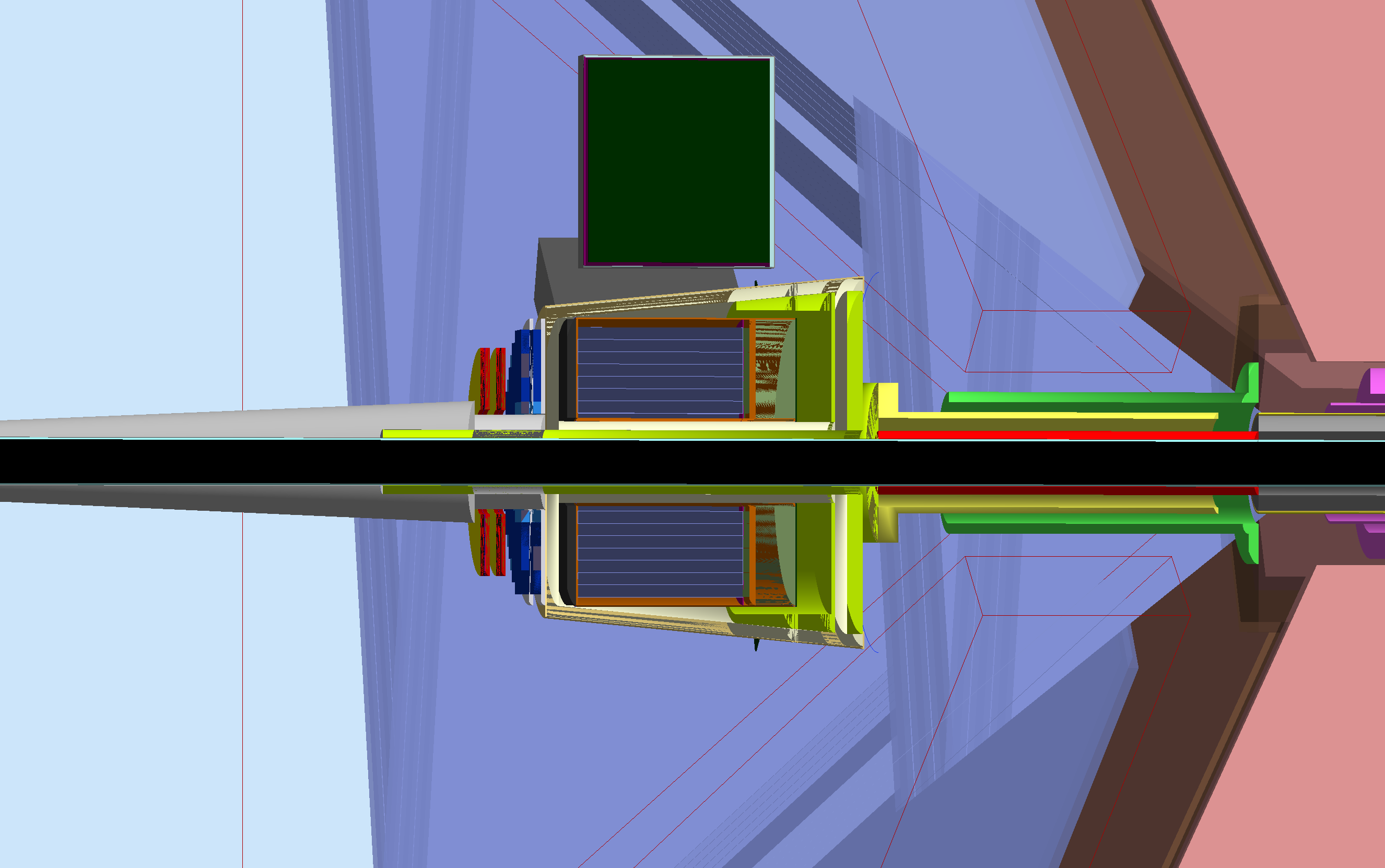 R=76mm at z=1760mm:  2.5o
Torus Start: z=2753mm
Mount Start: z=2270mm
FT Configuration
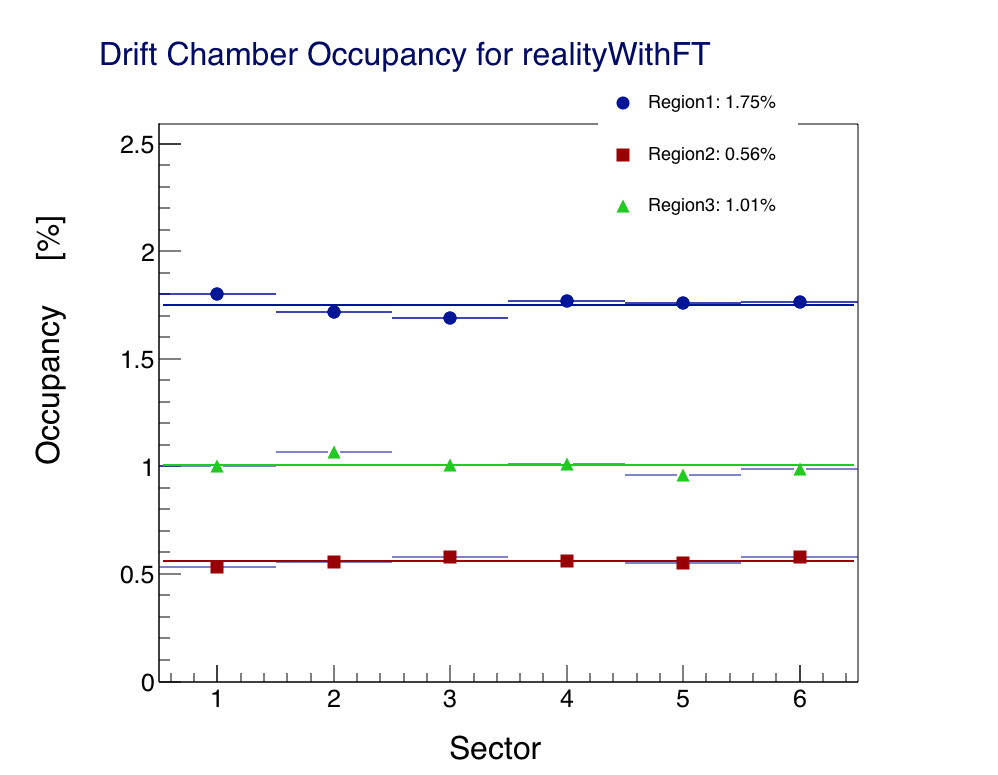 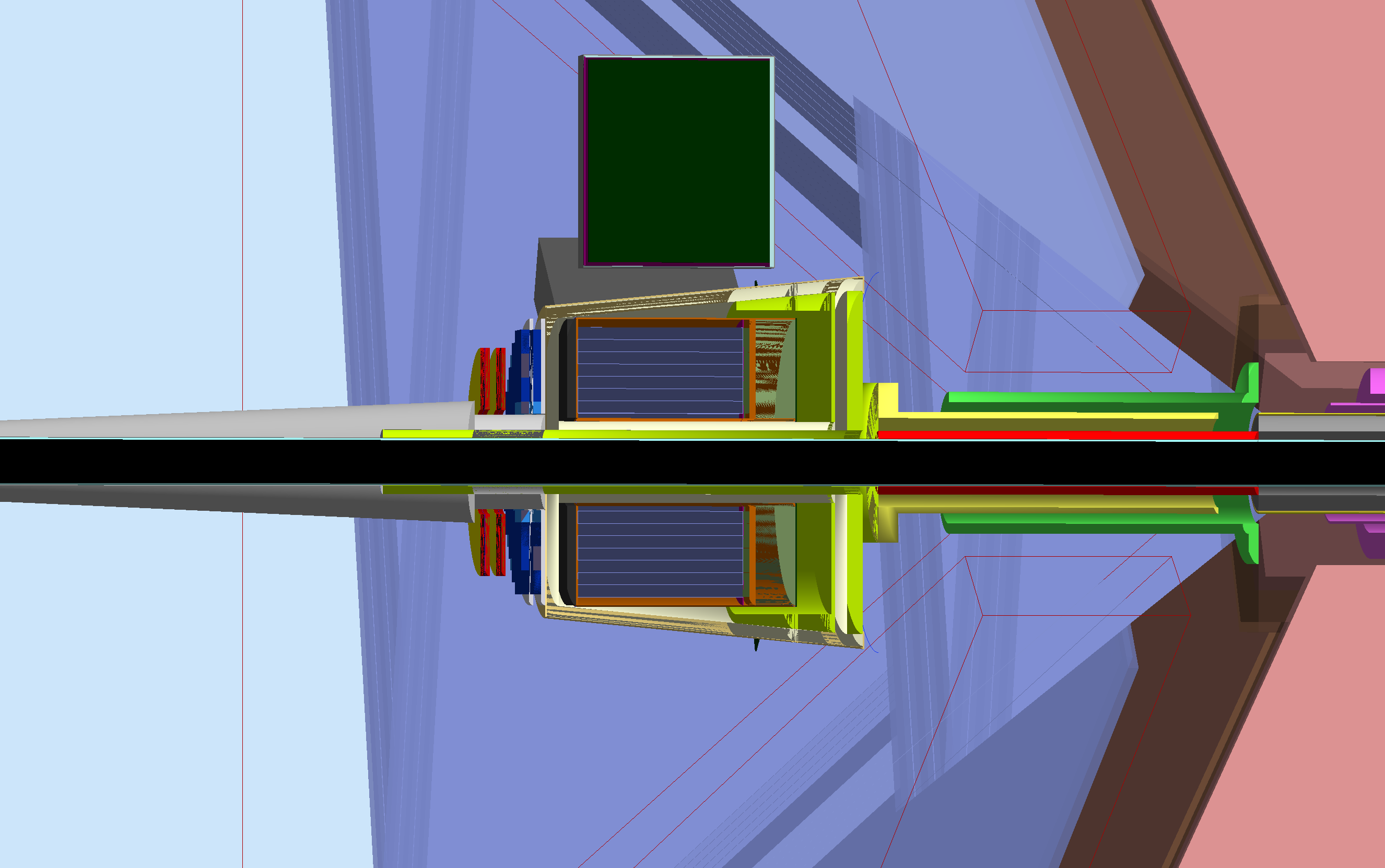 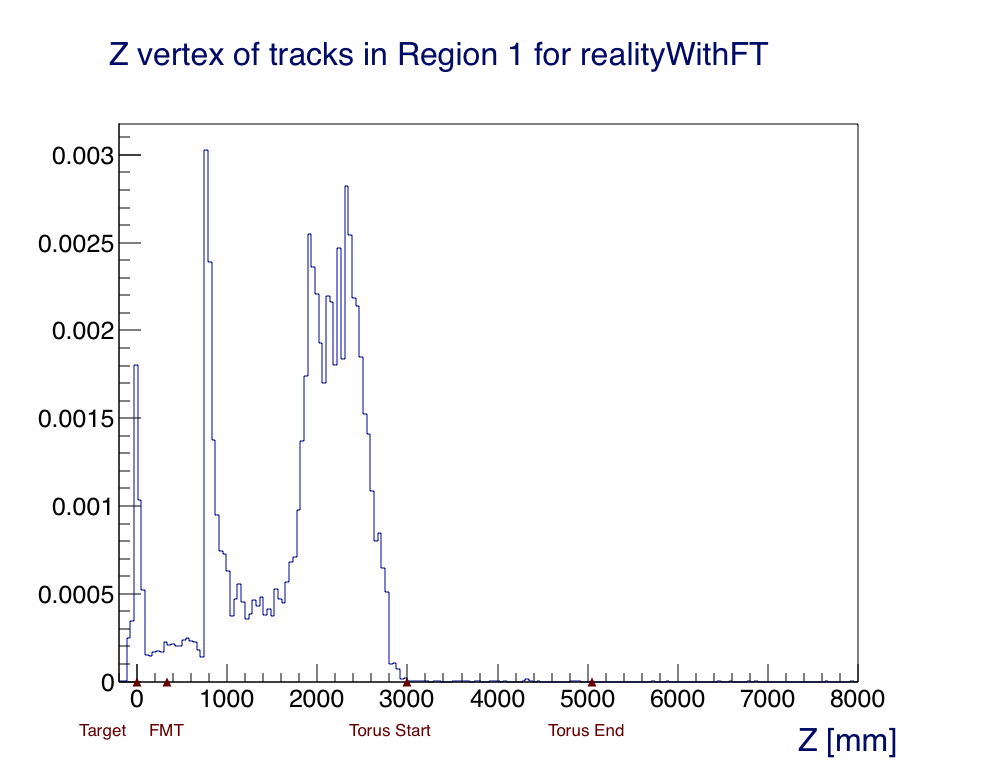 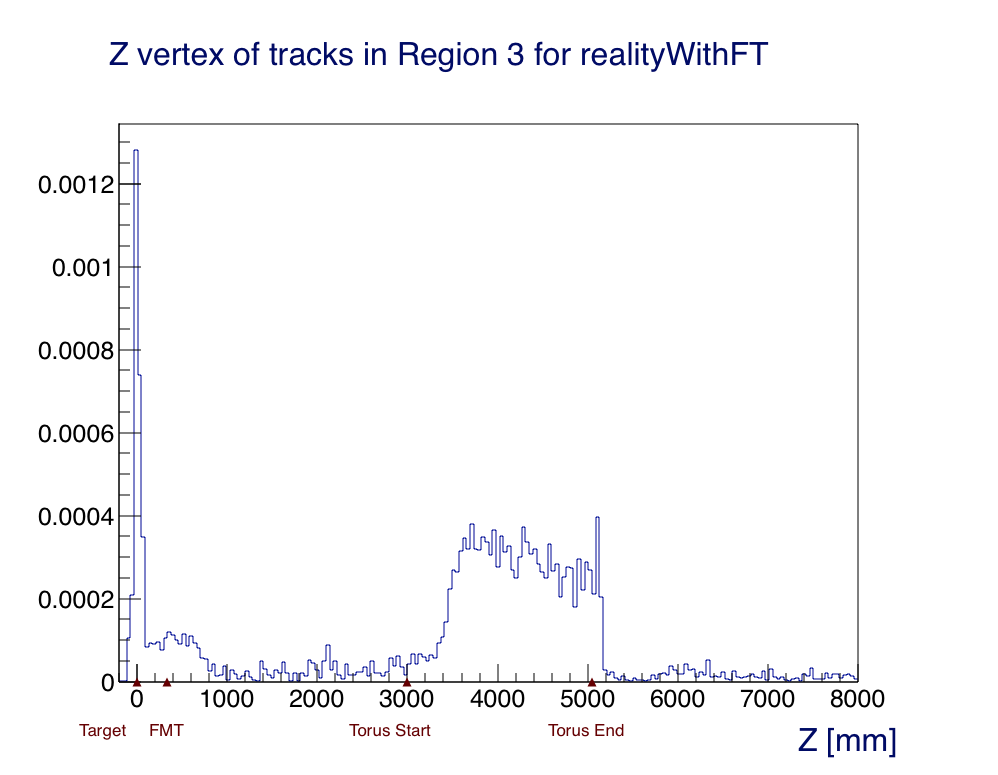 R1 Background Source
R3 Background Source